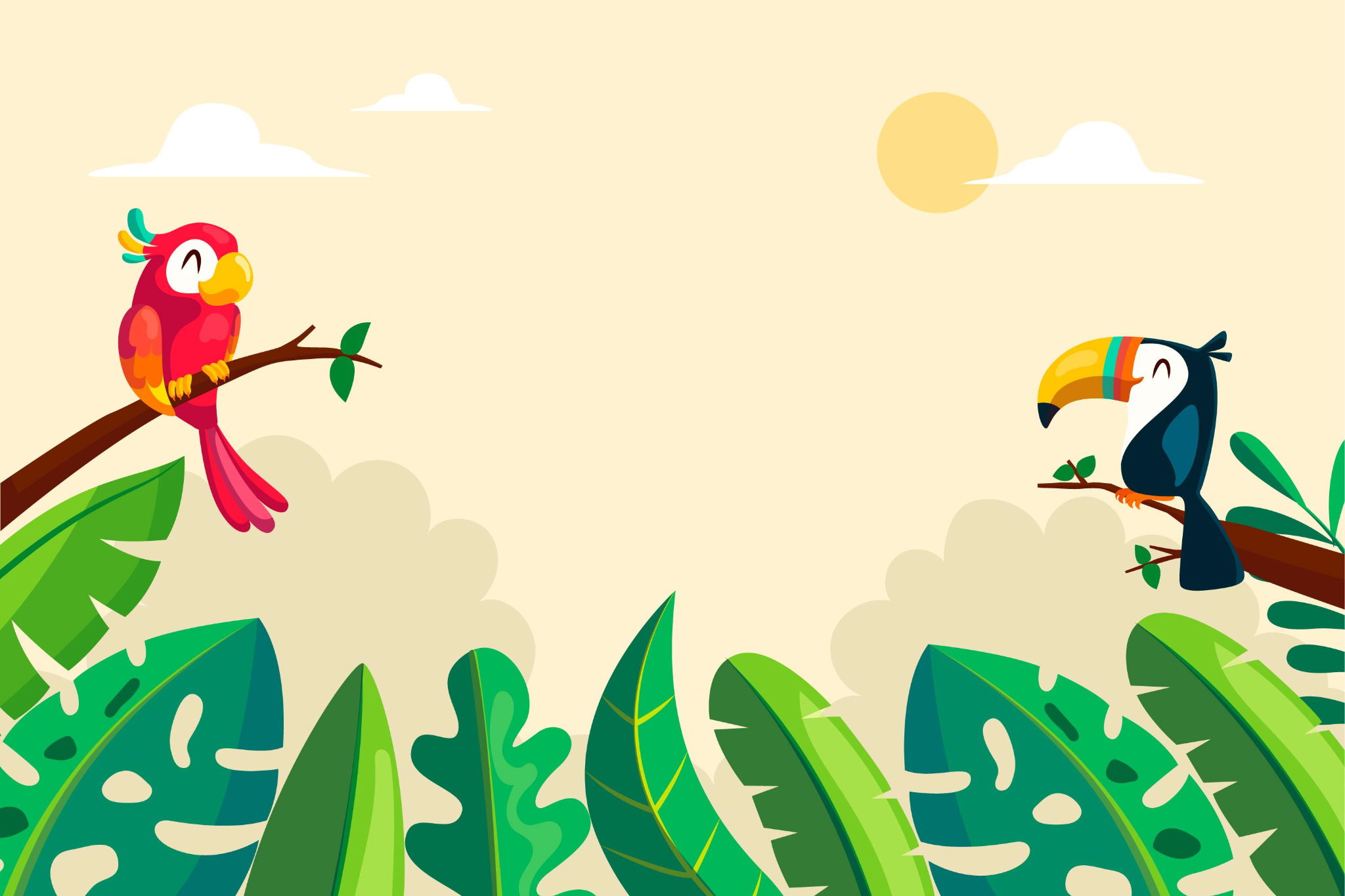 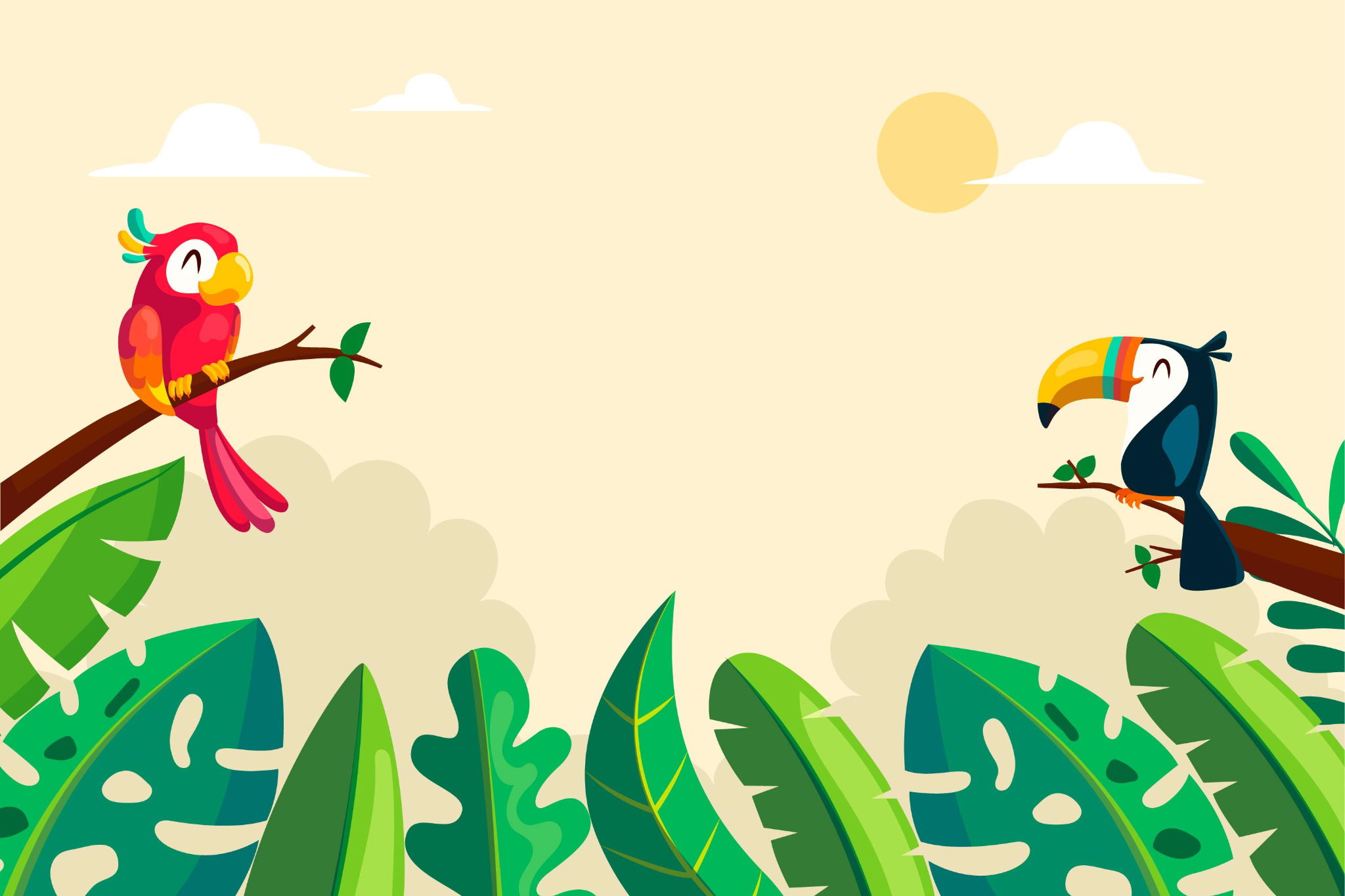 kanjertraining
techniek
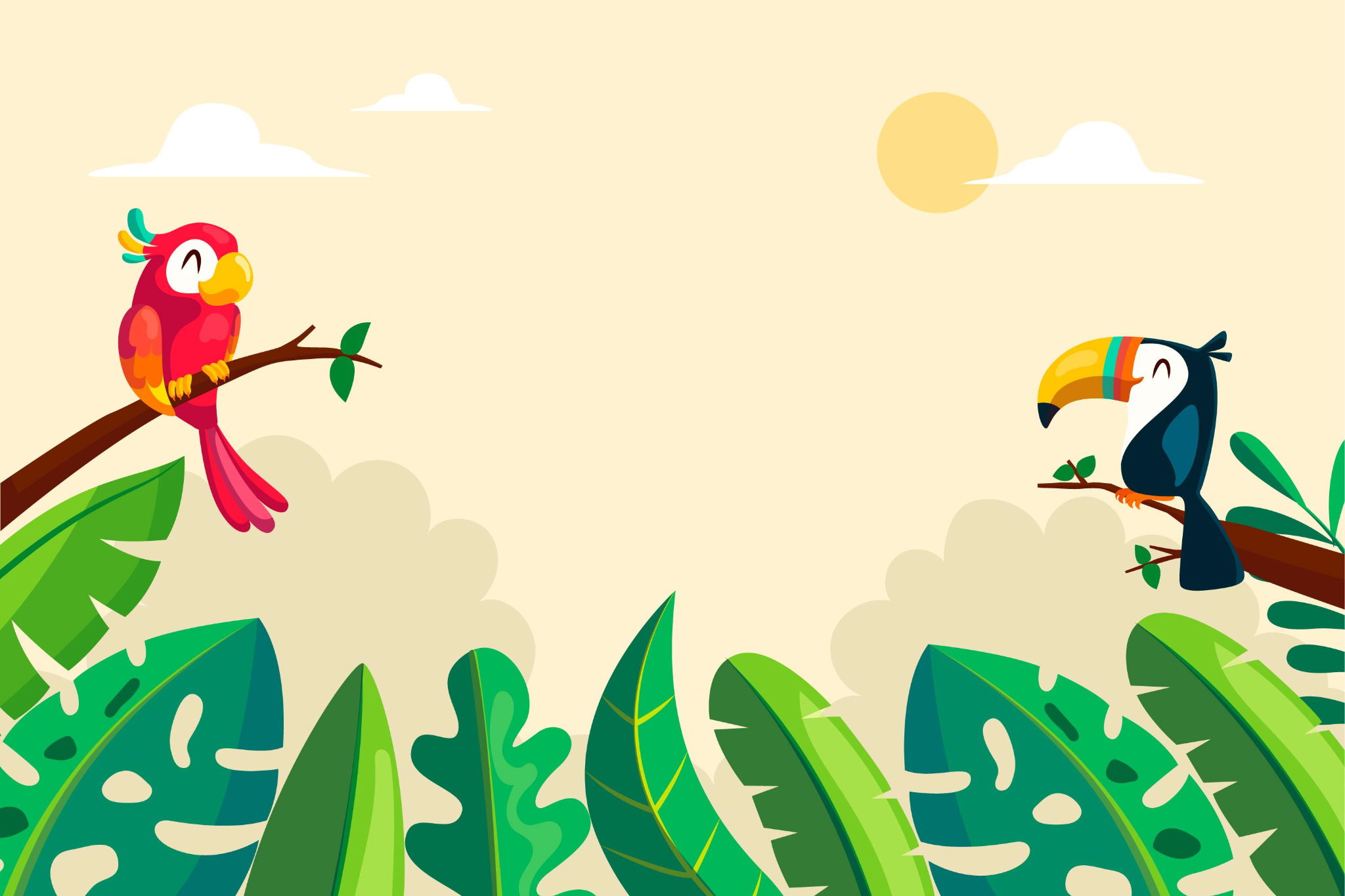 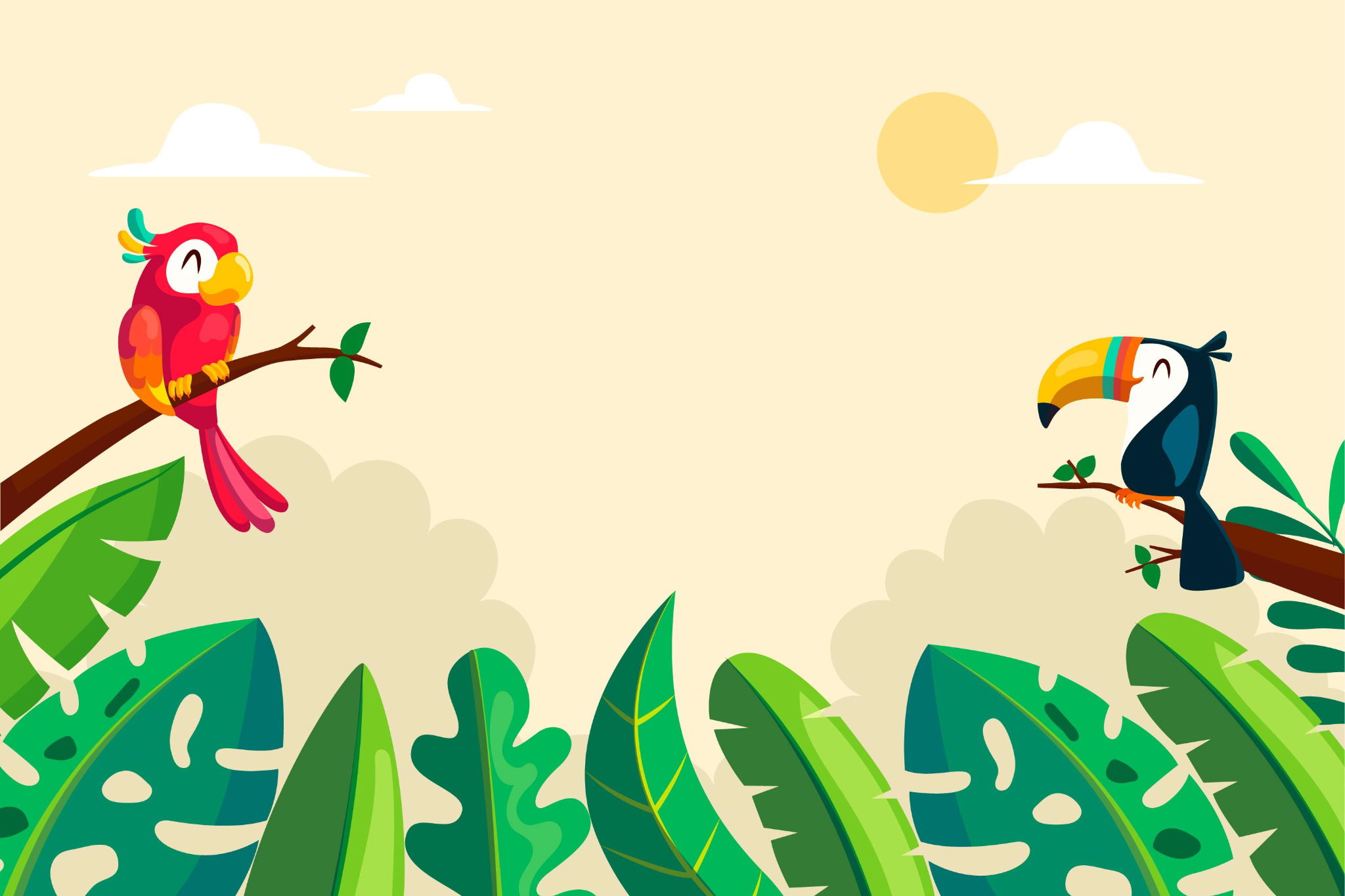 schoolreis
flitsen
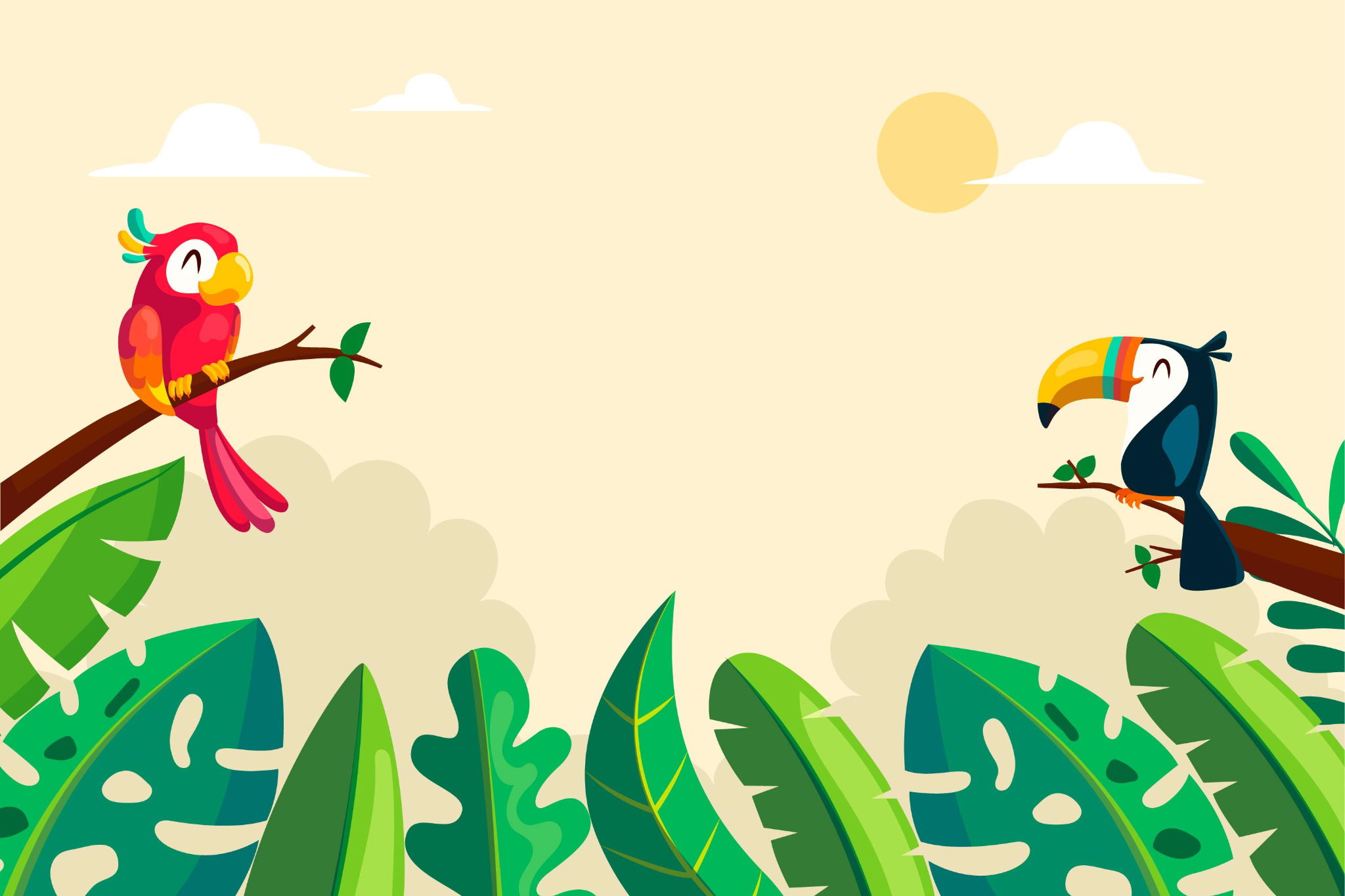 weeksluiting
weekopening
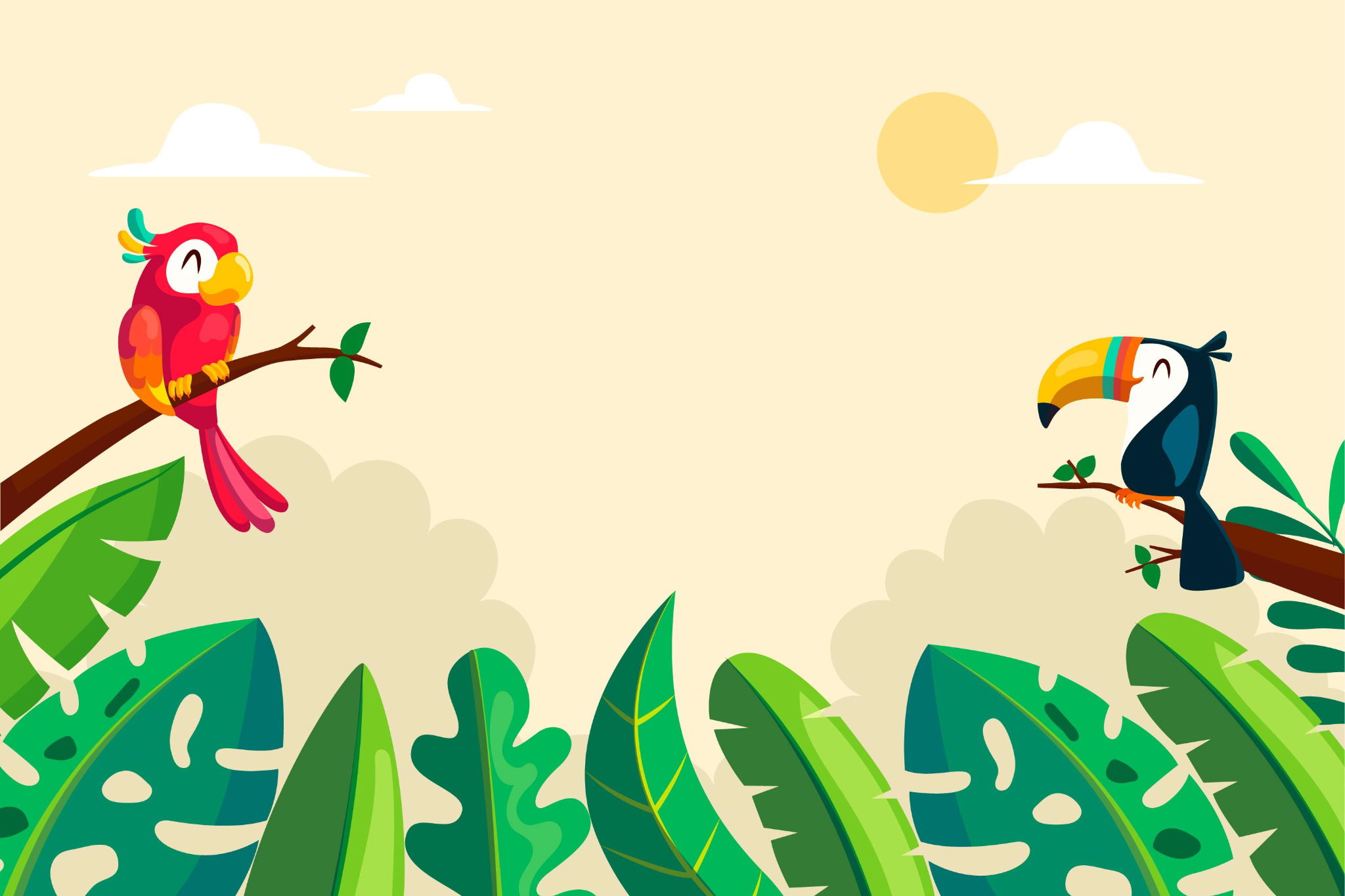 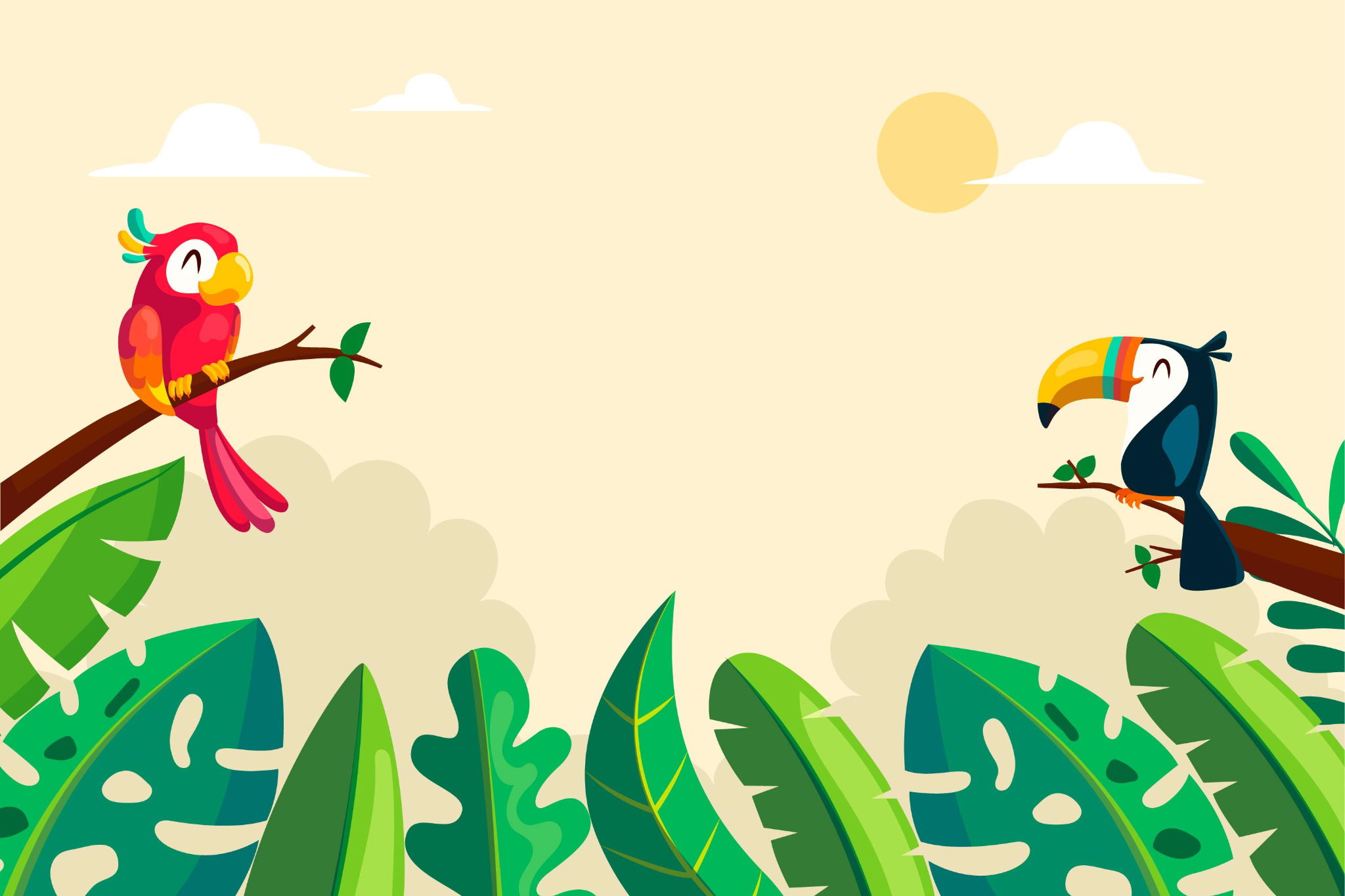 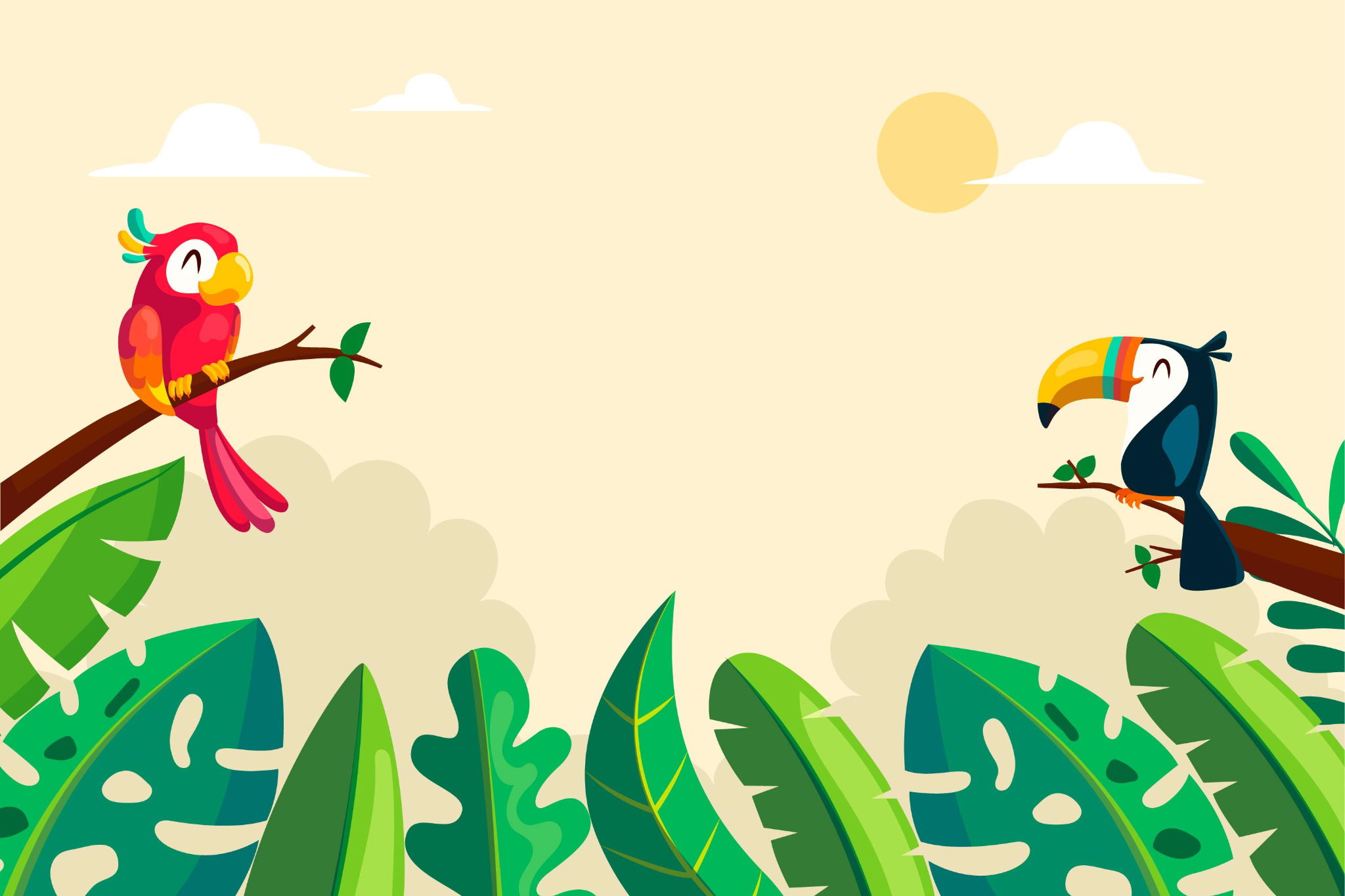 spelletje
kieskast
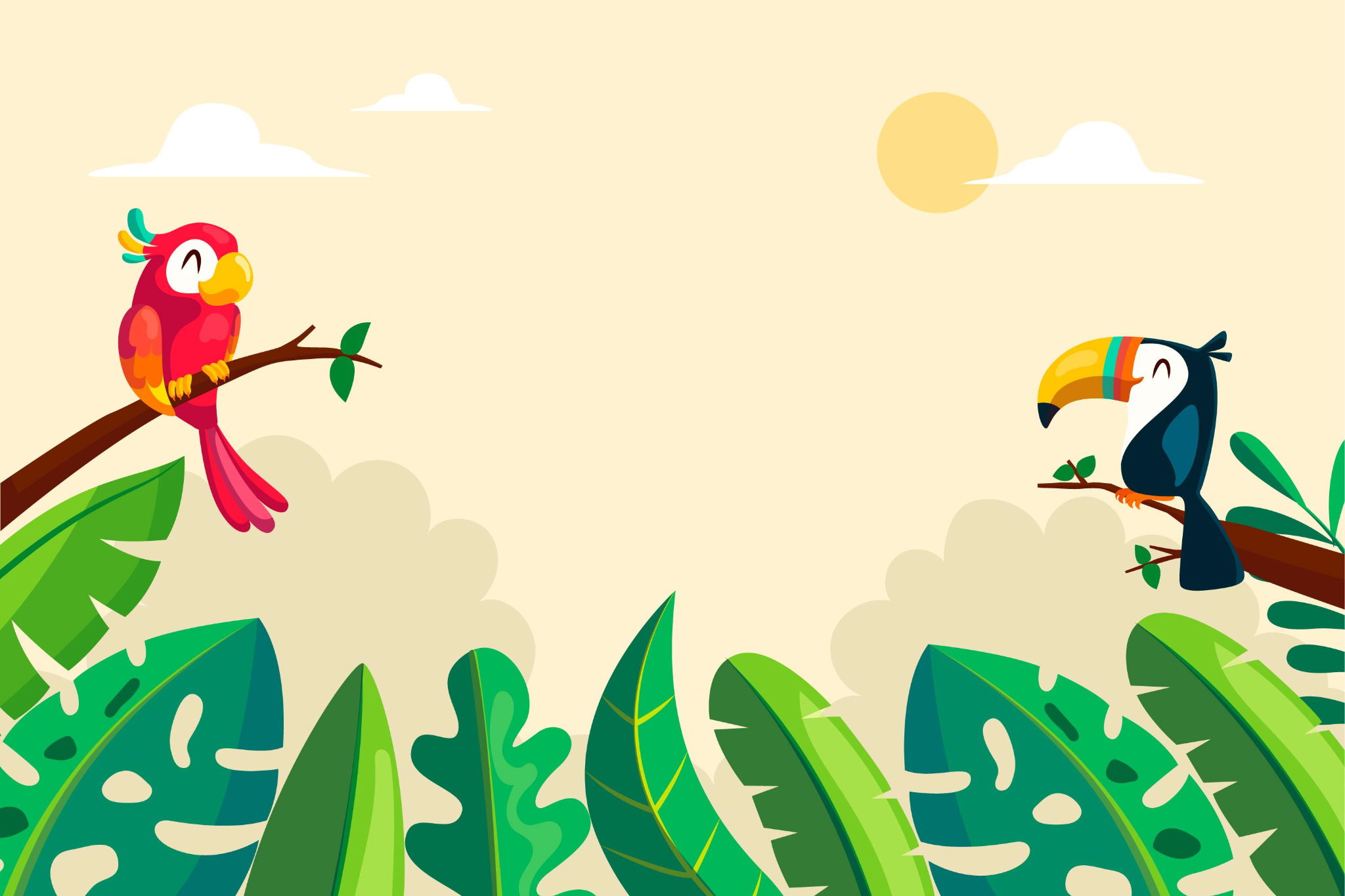 tafels 
 oefenen
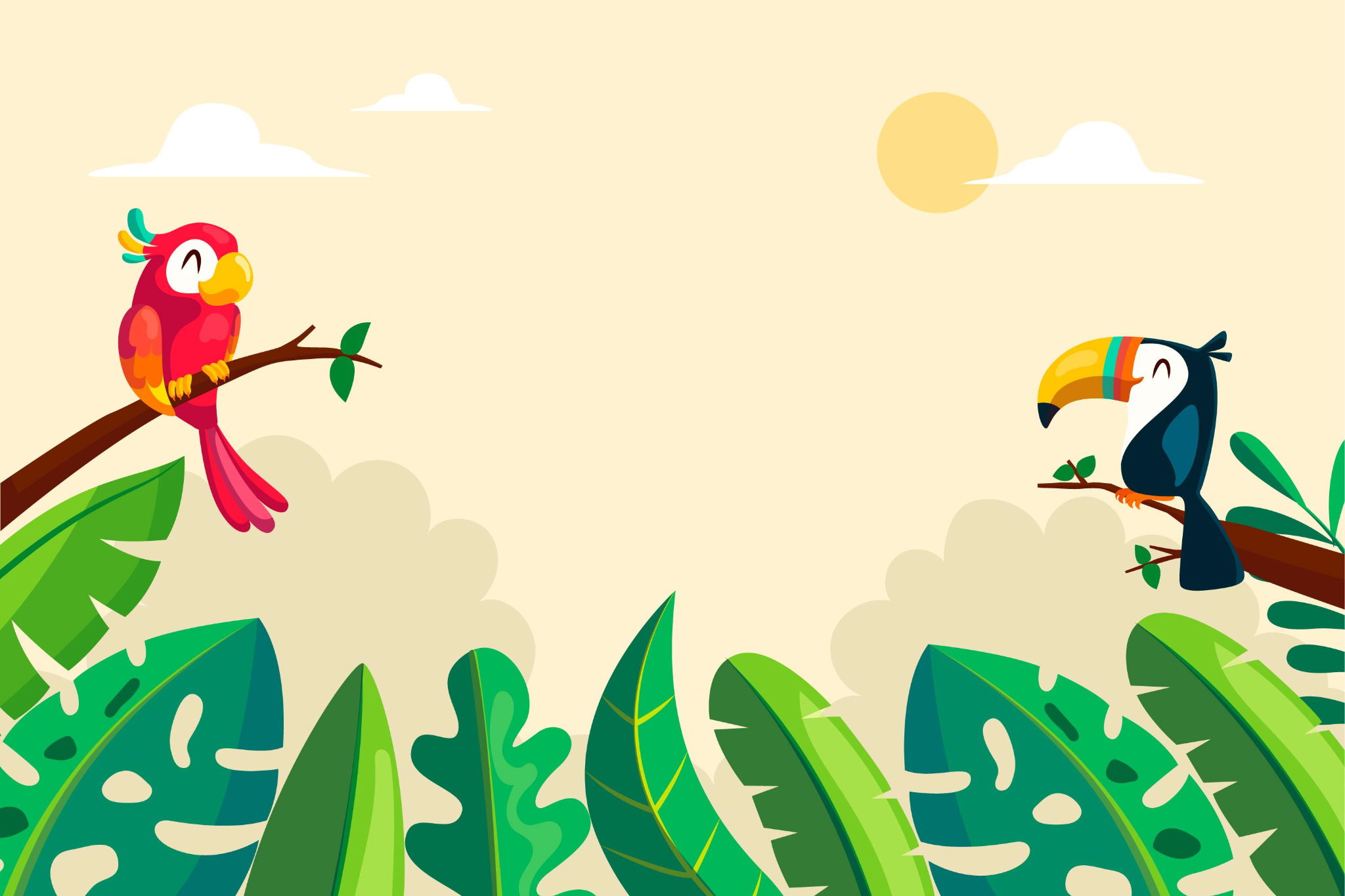 gym
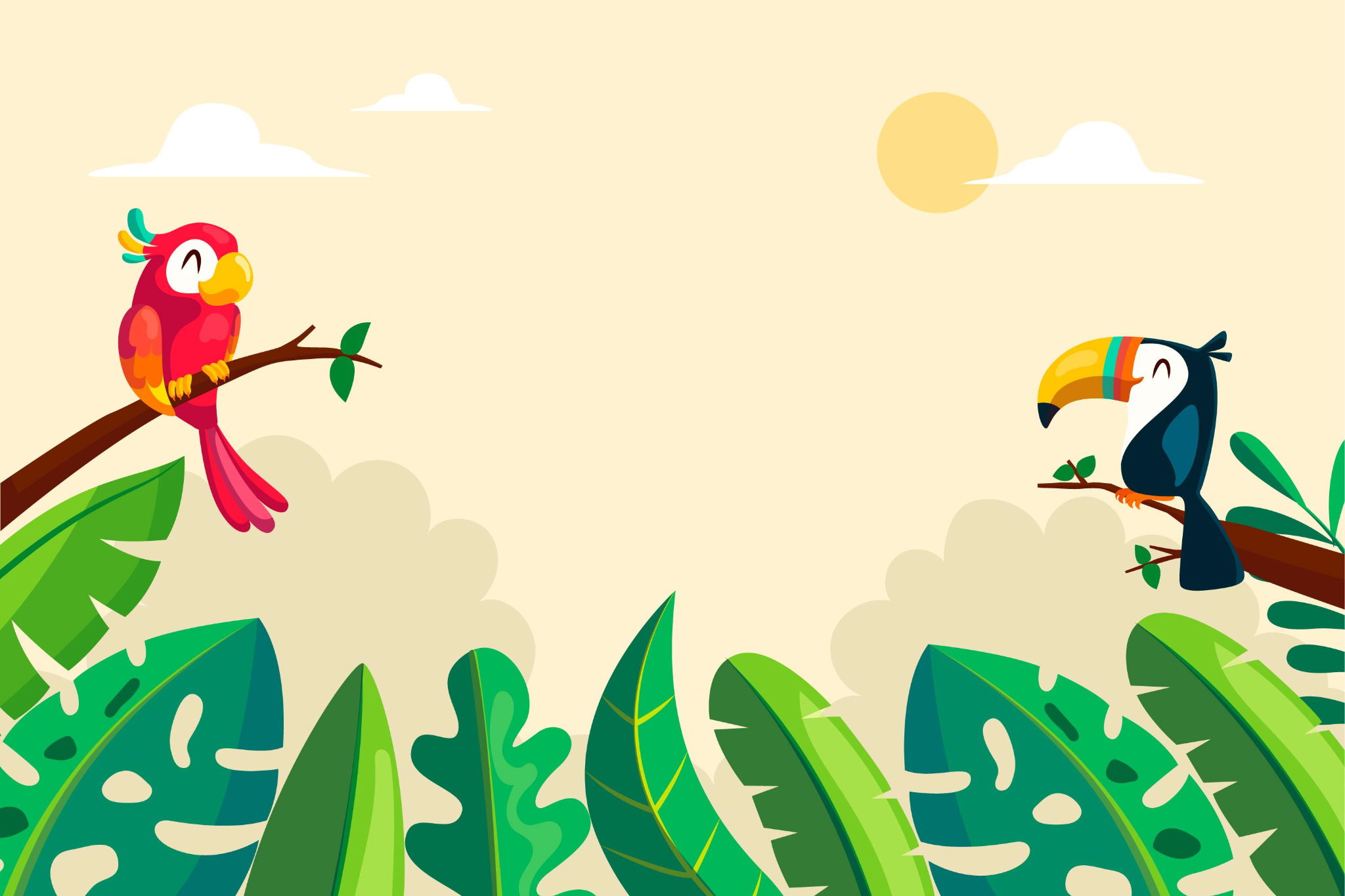 naar huis
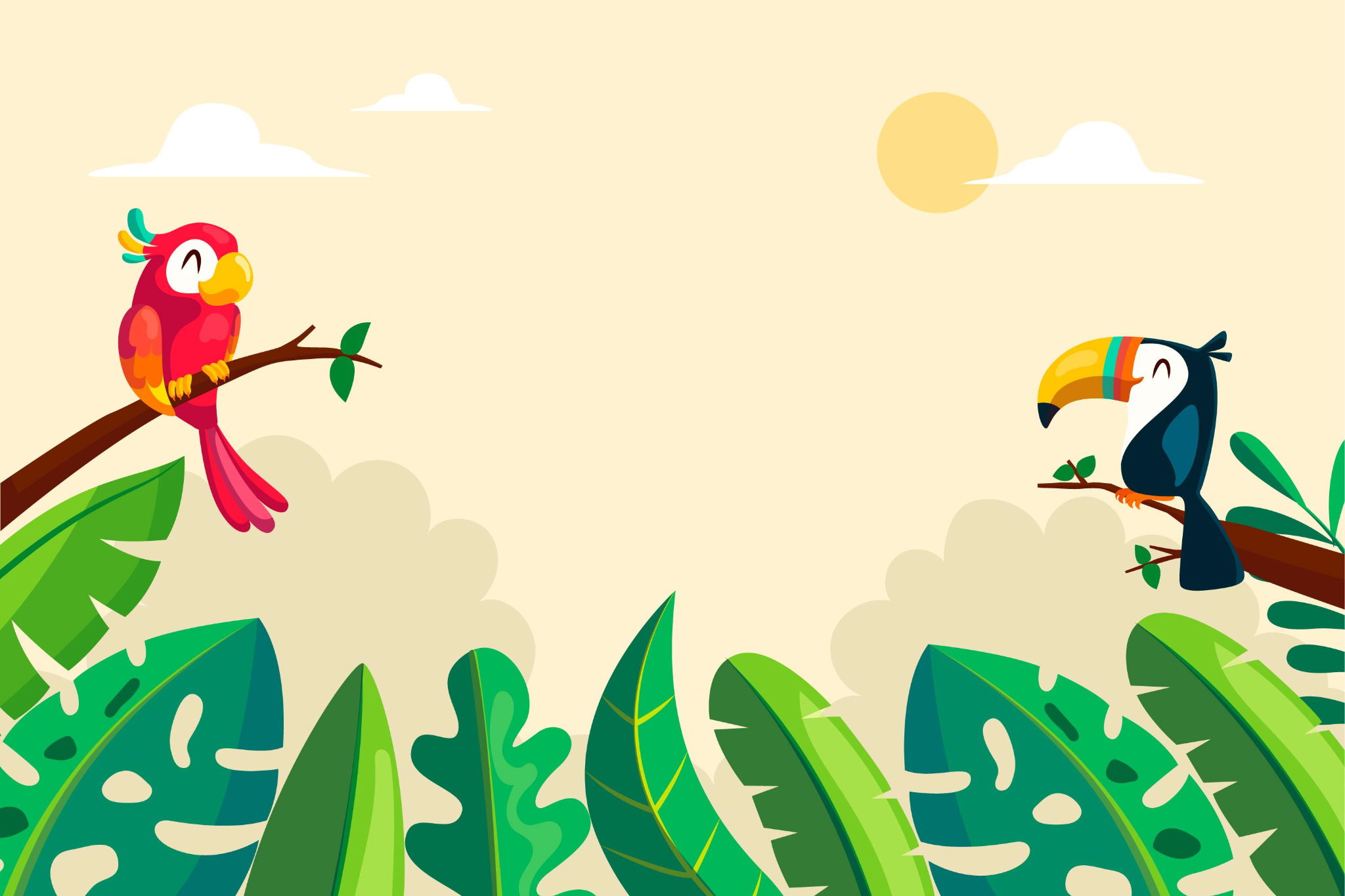 vrij spelen
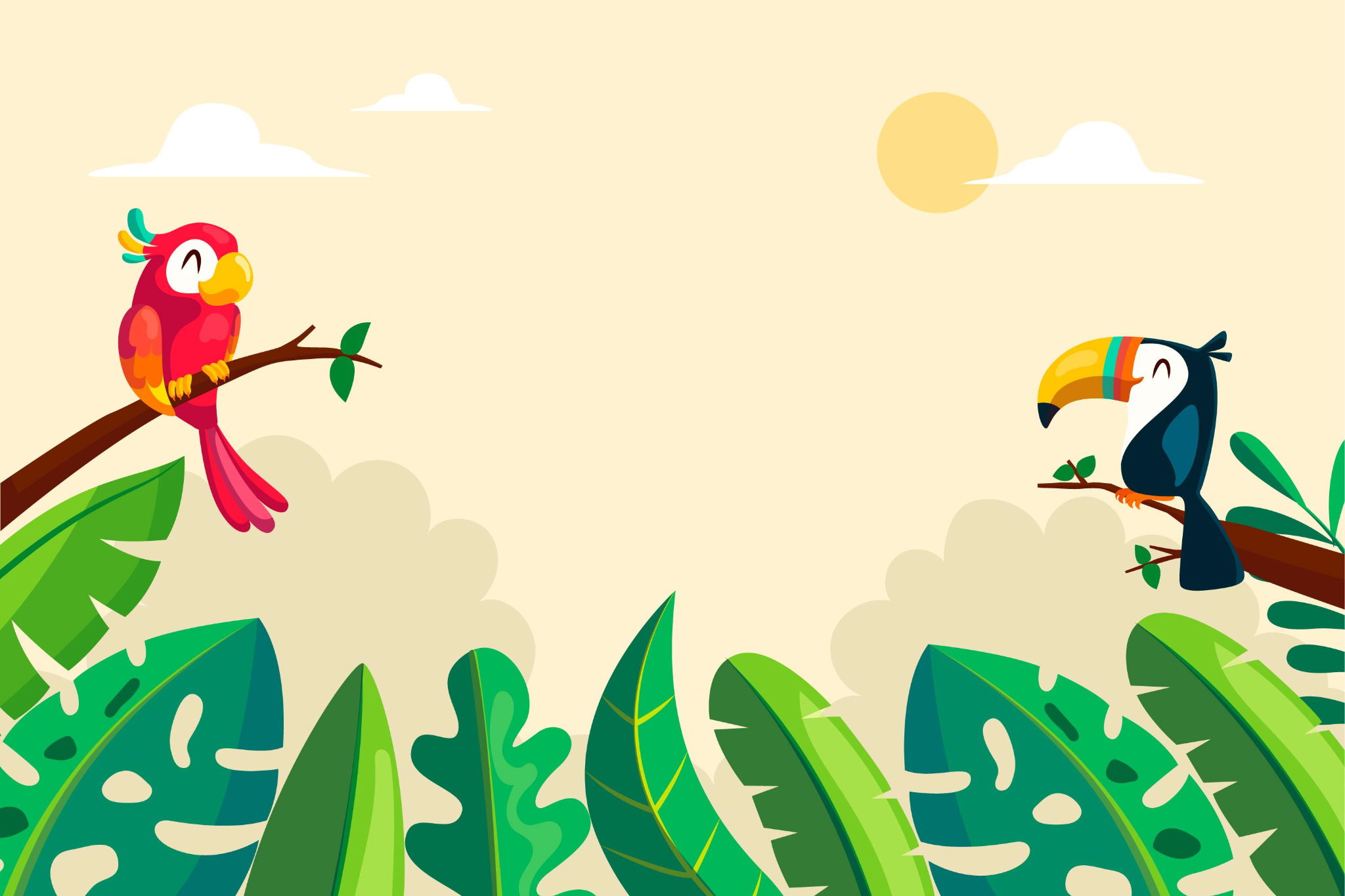 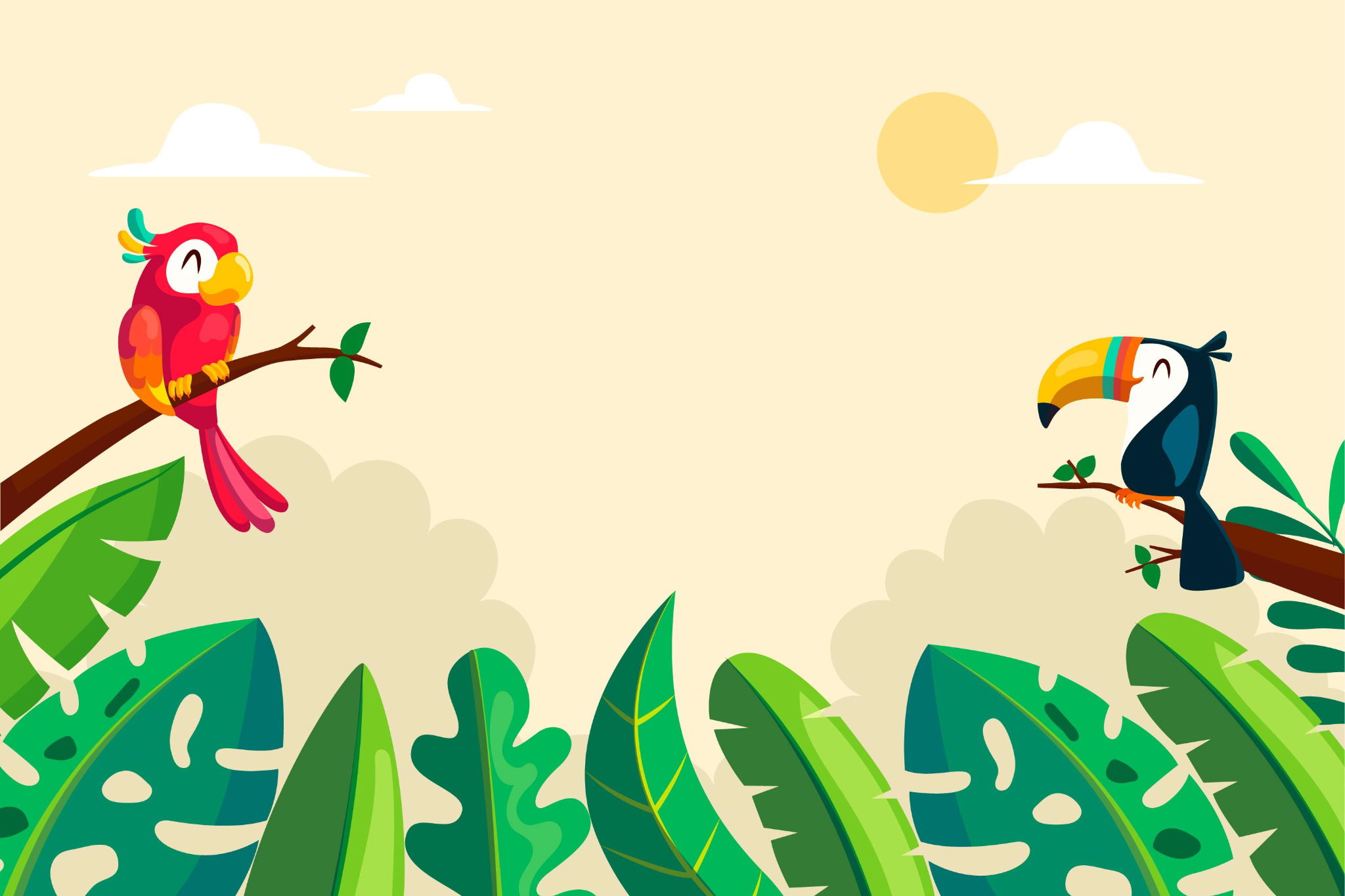 muziek
knutselen
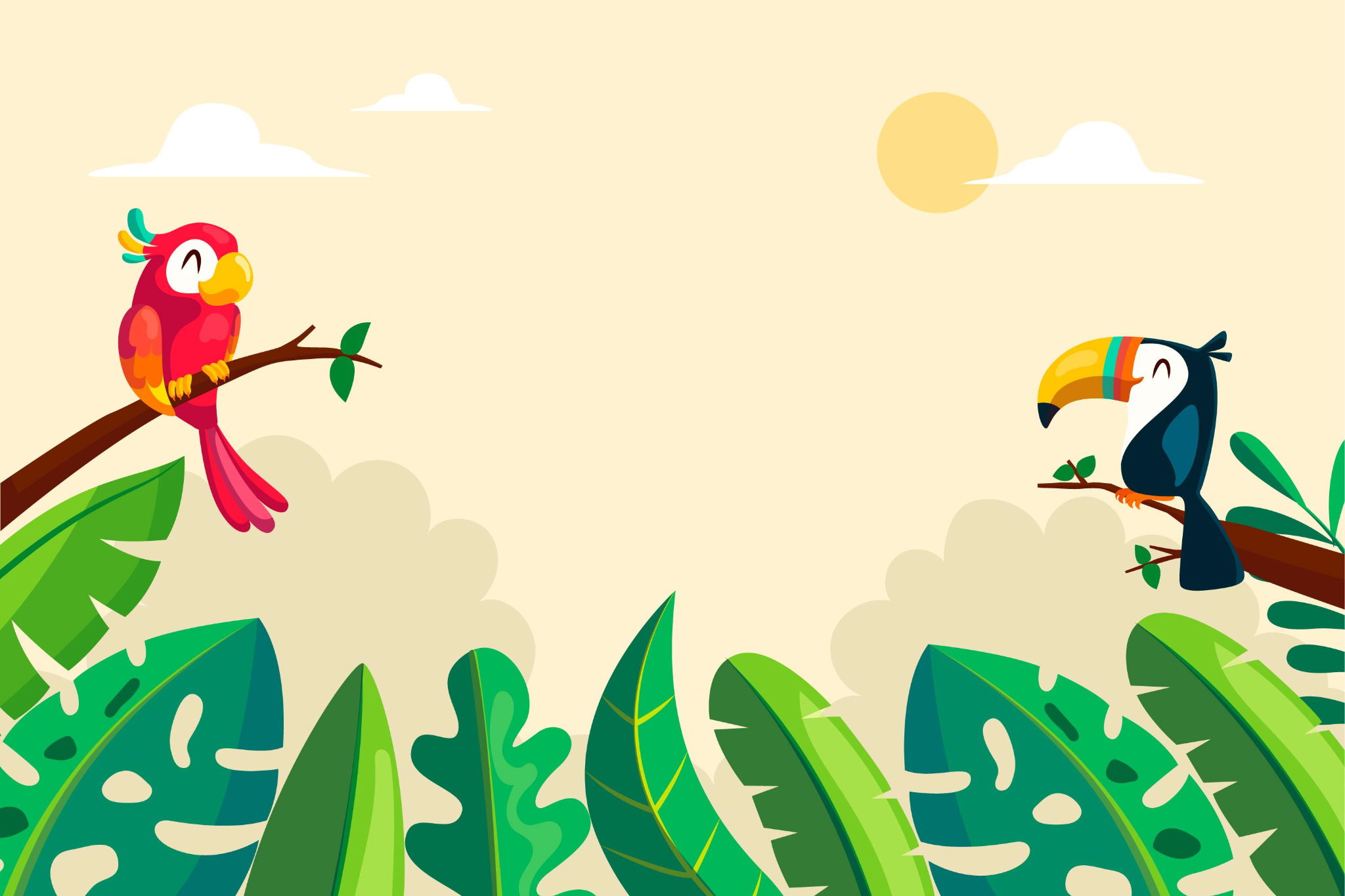 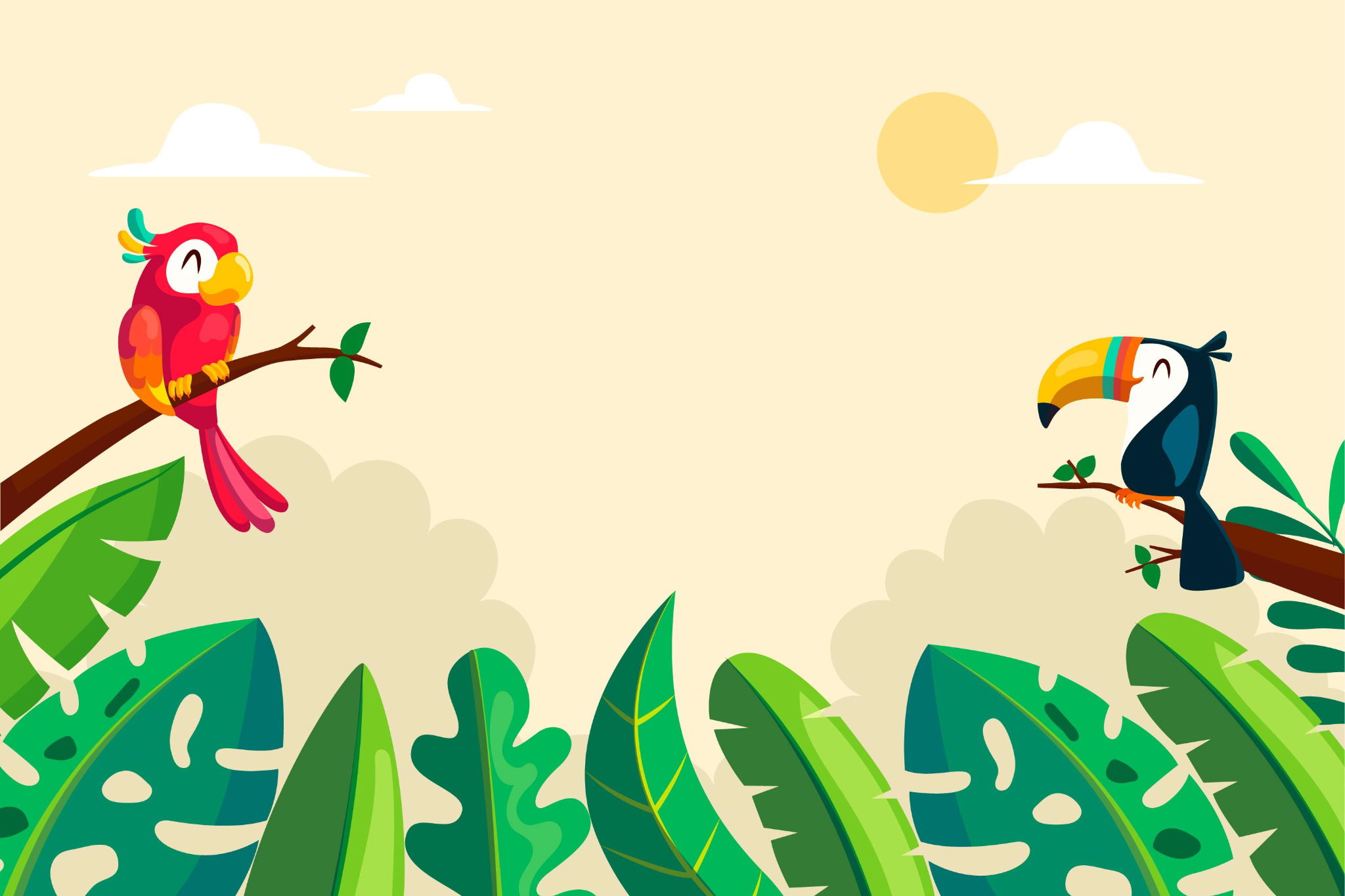 toets
eten en
    drinken
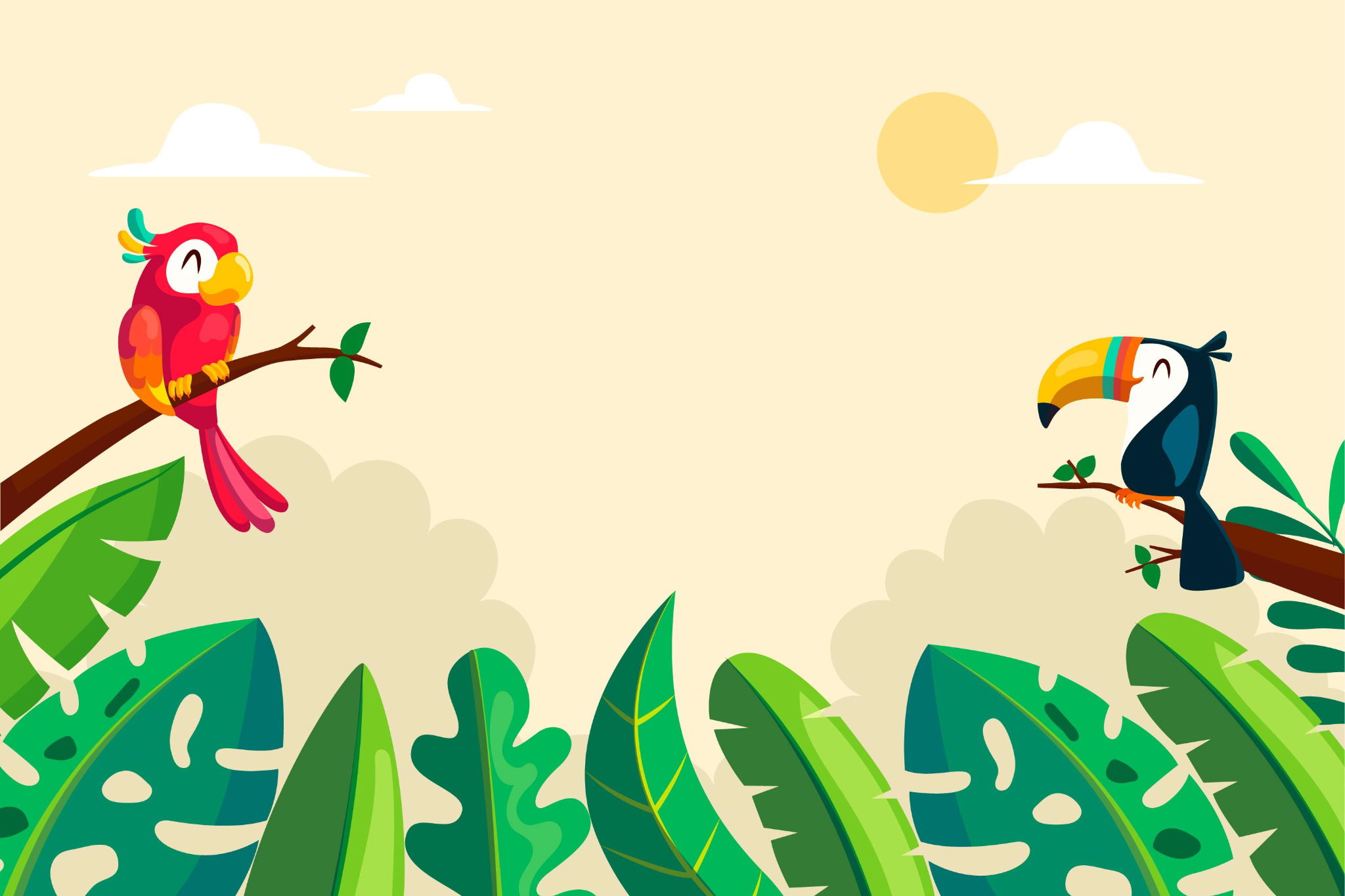 buitenspelen
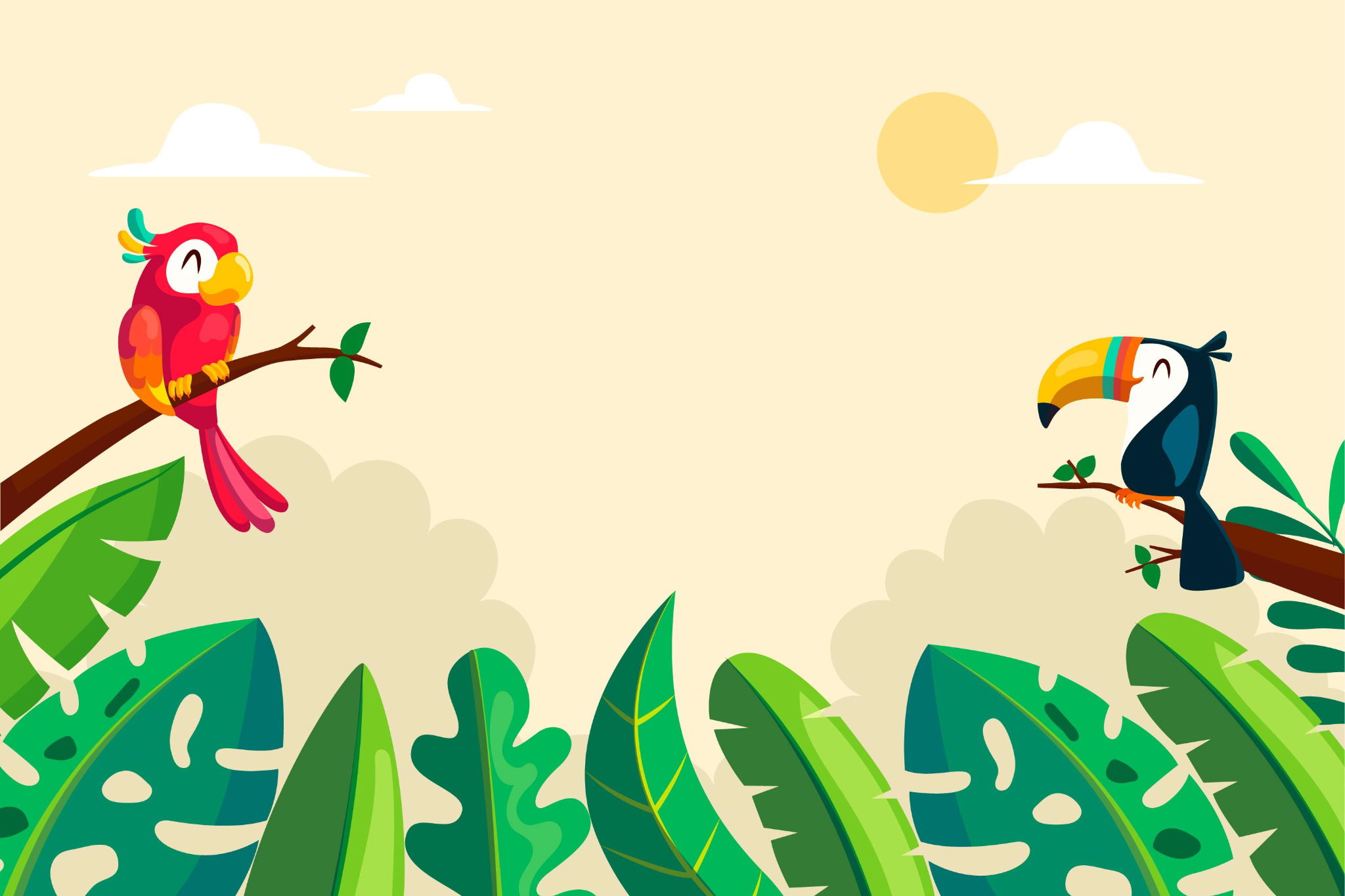 tablet
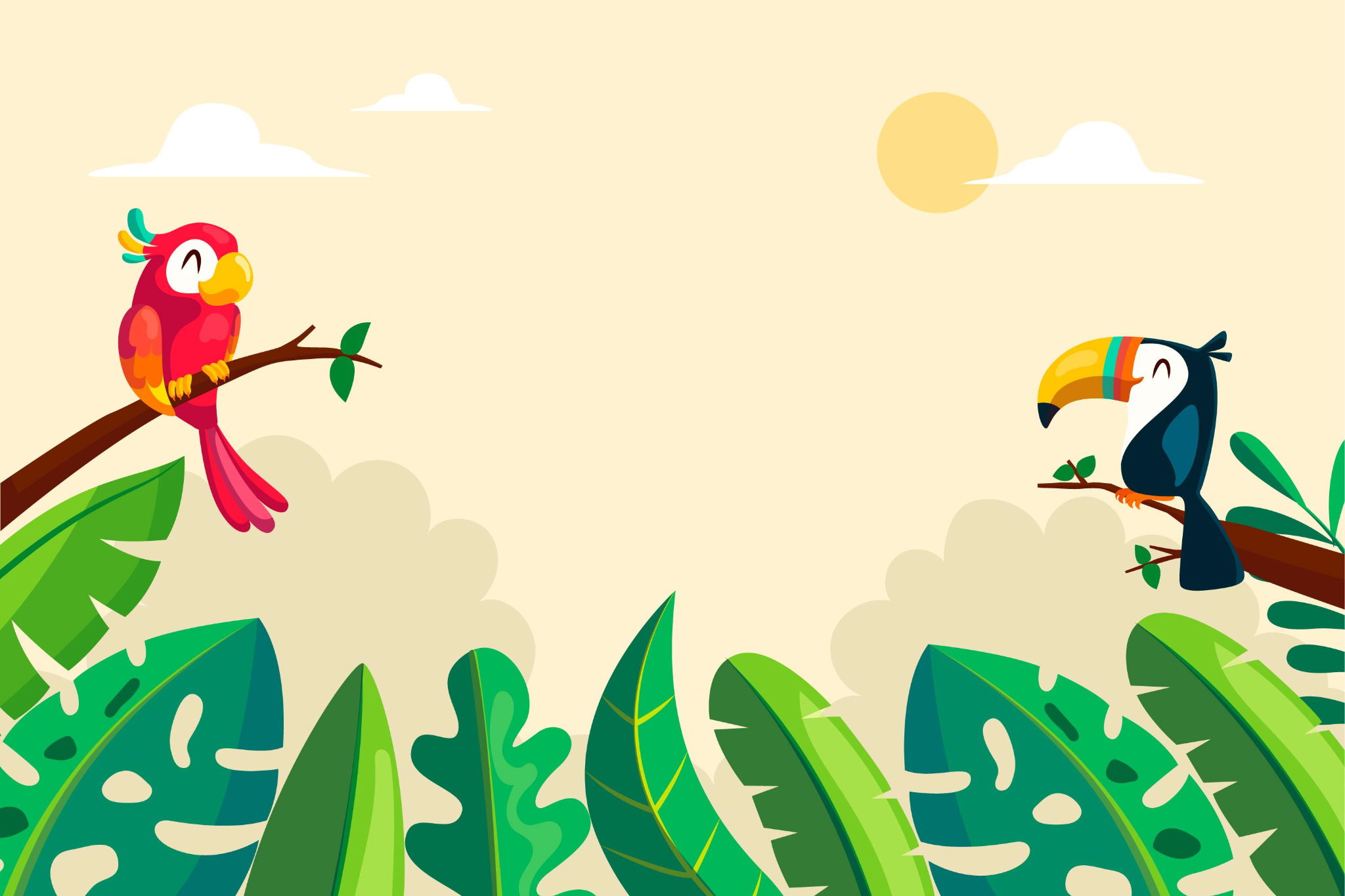 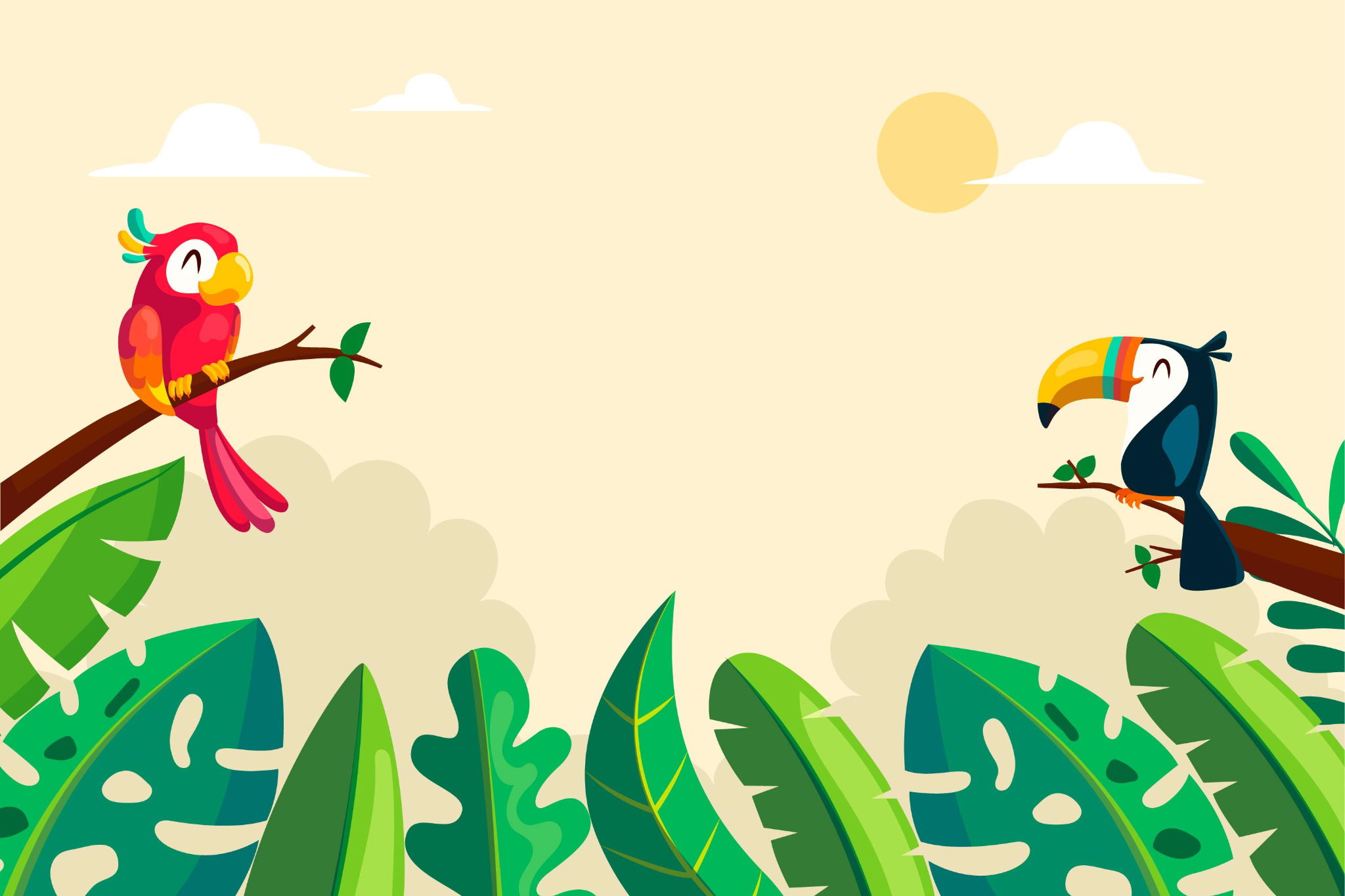 schrijven
filmpje
bibliotheek
bewegend
   leren
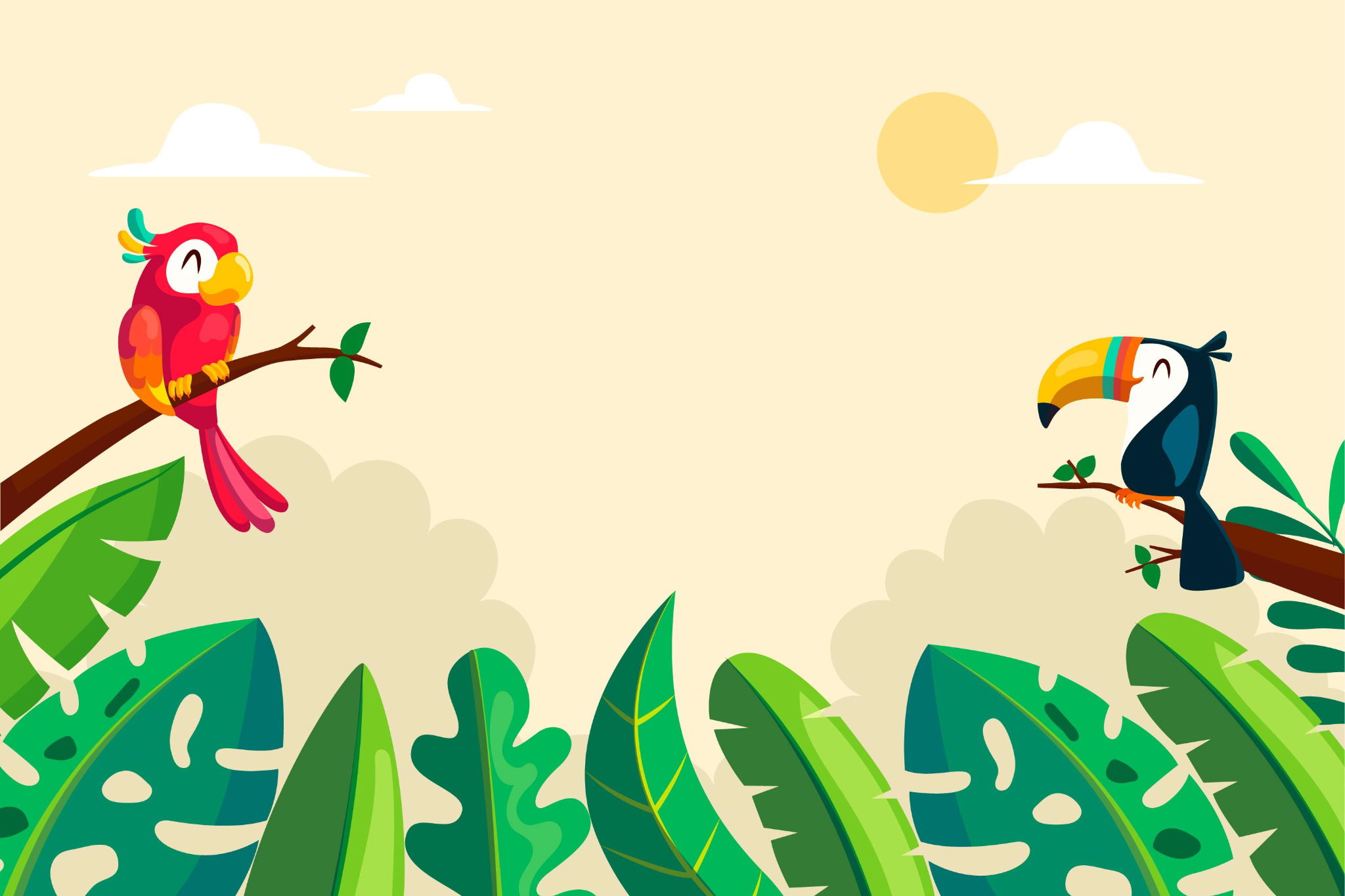 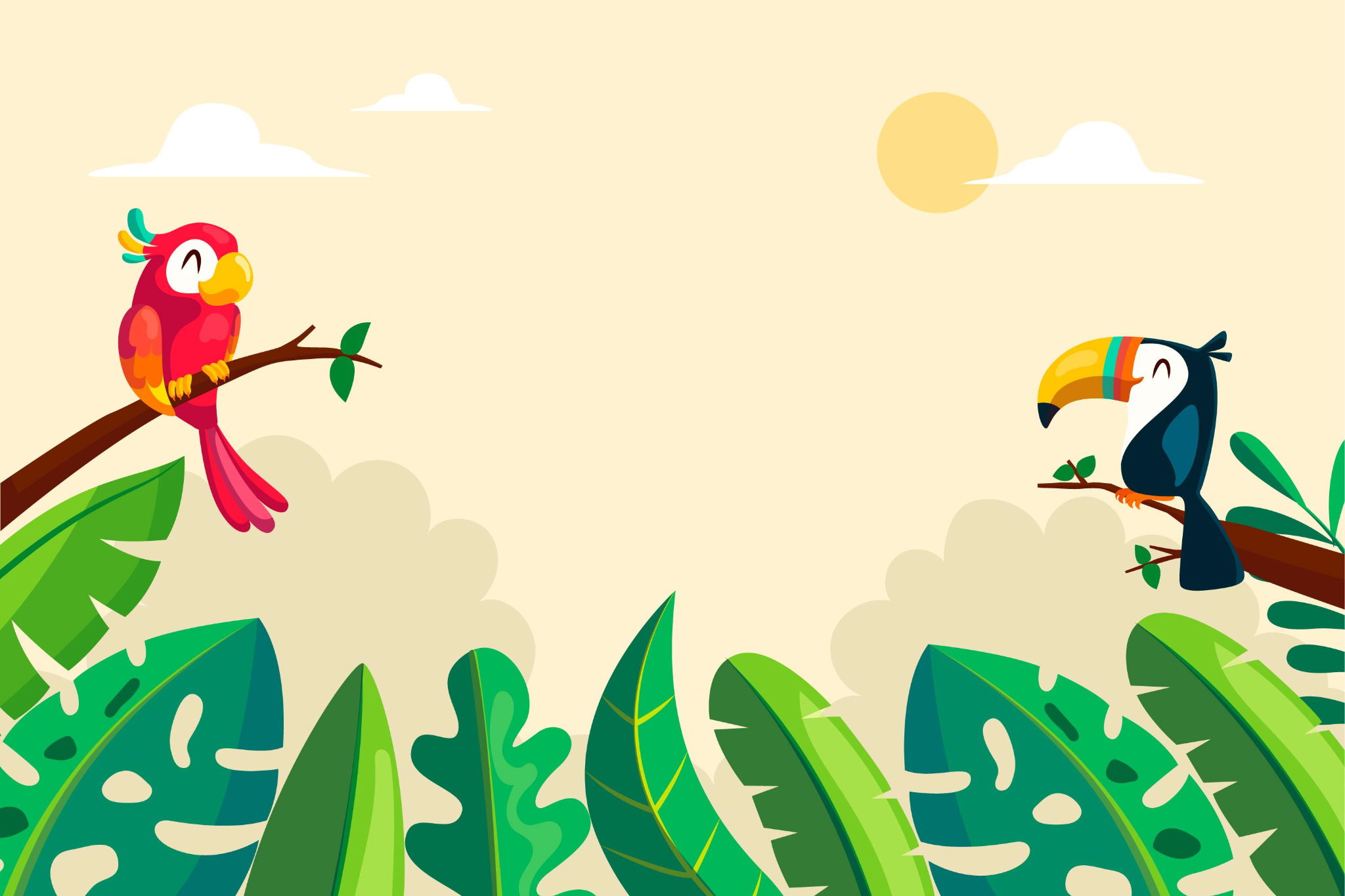 godsdienst
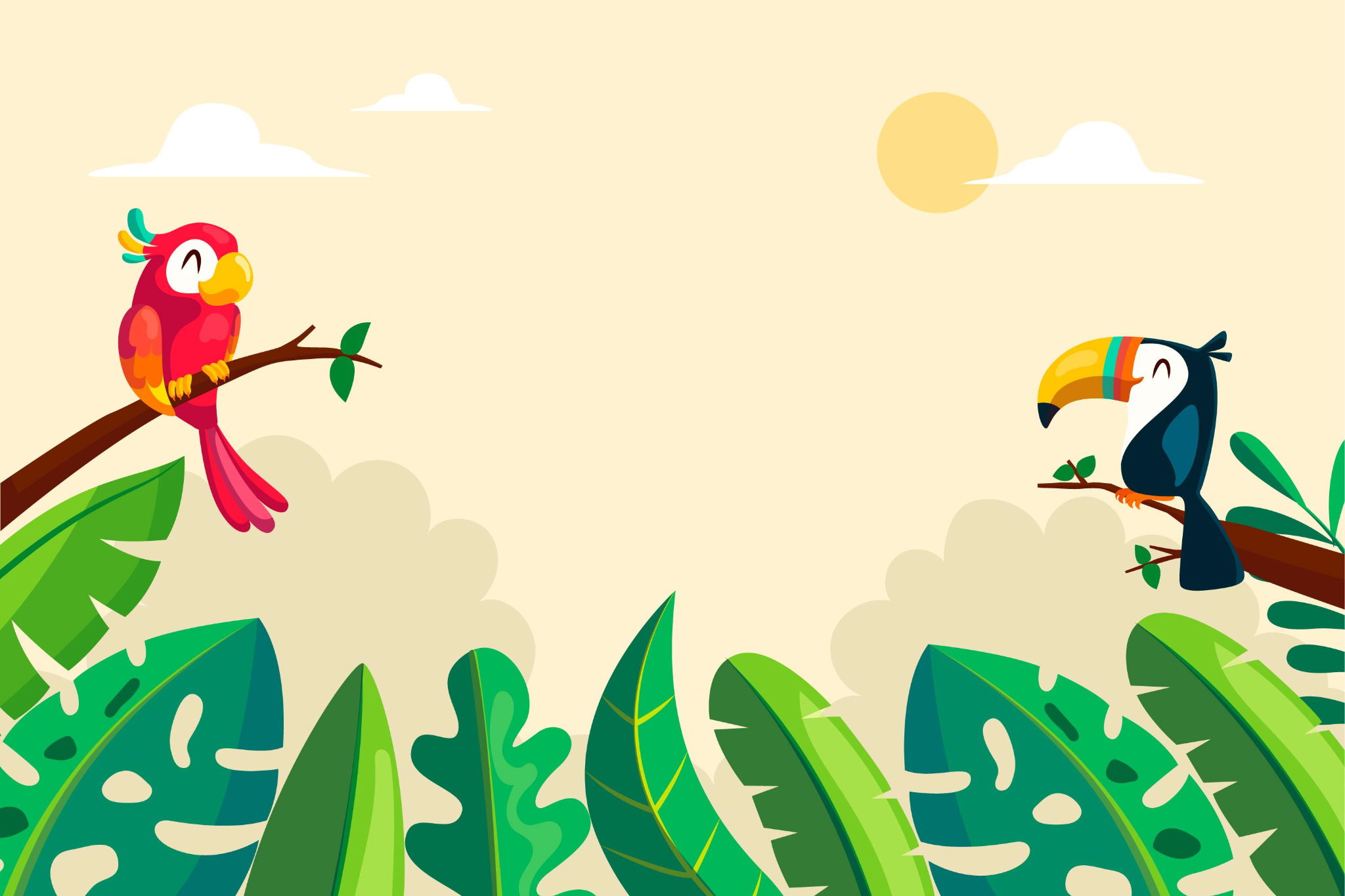 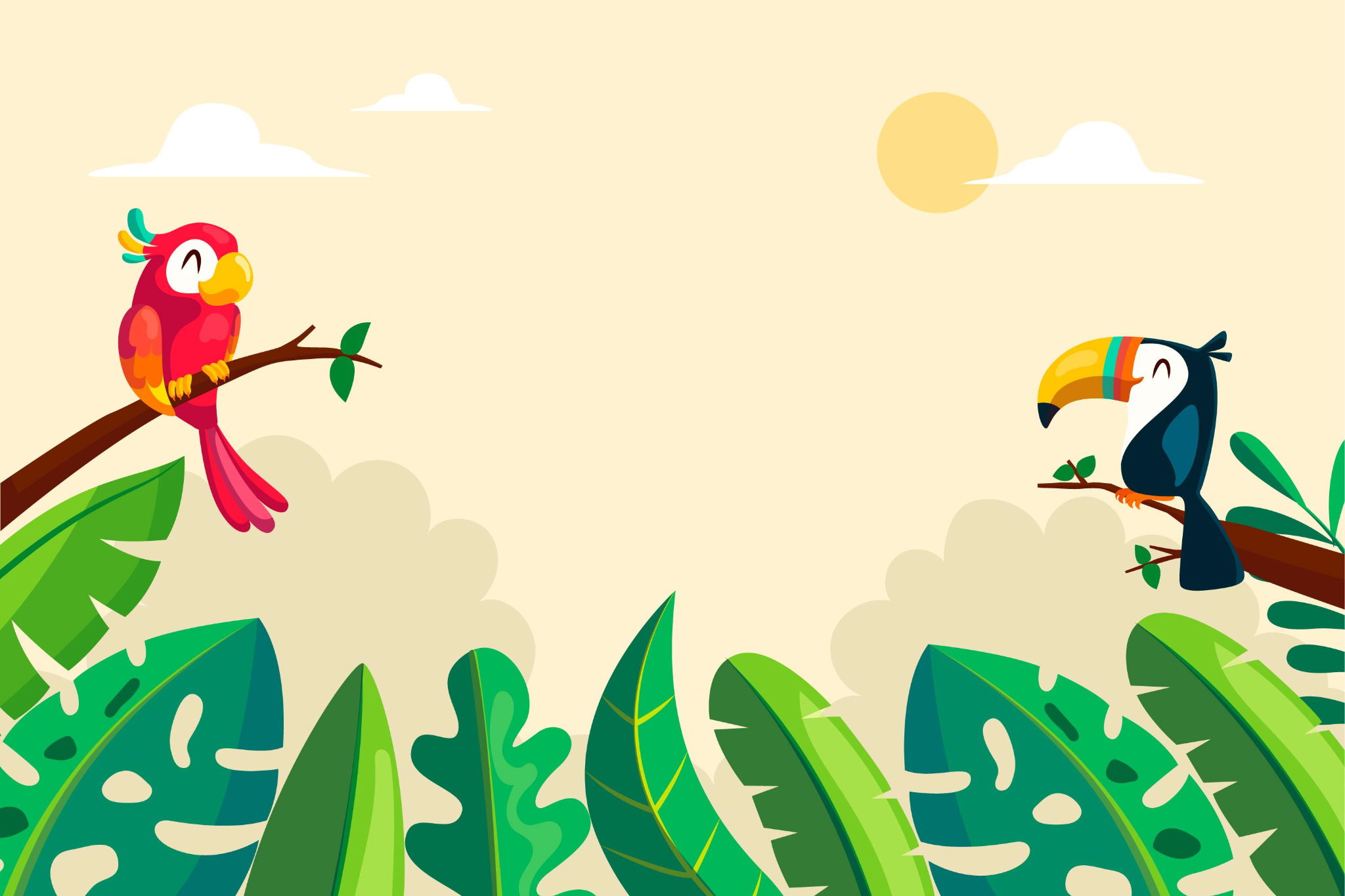 zingen
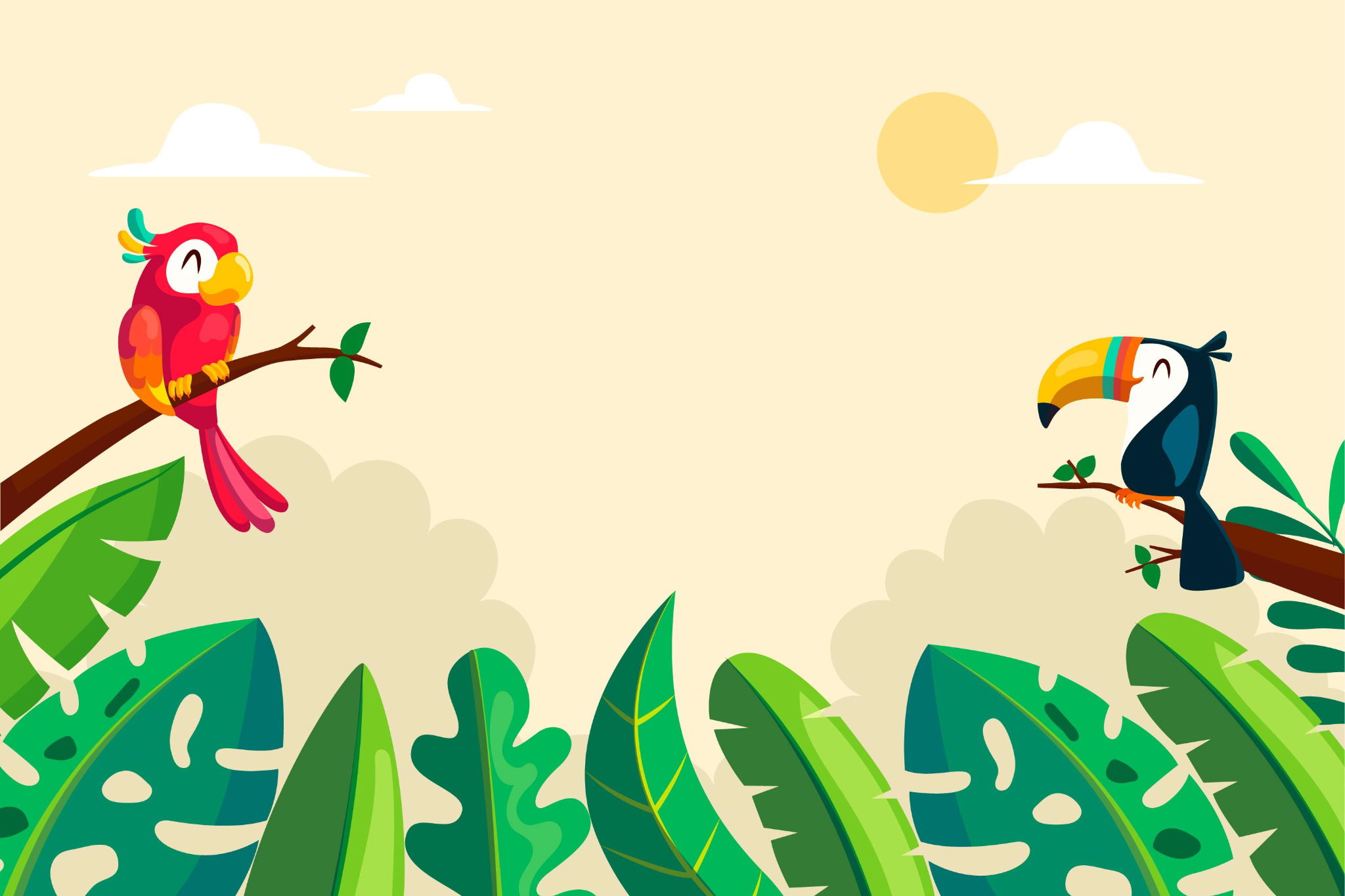 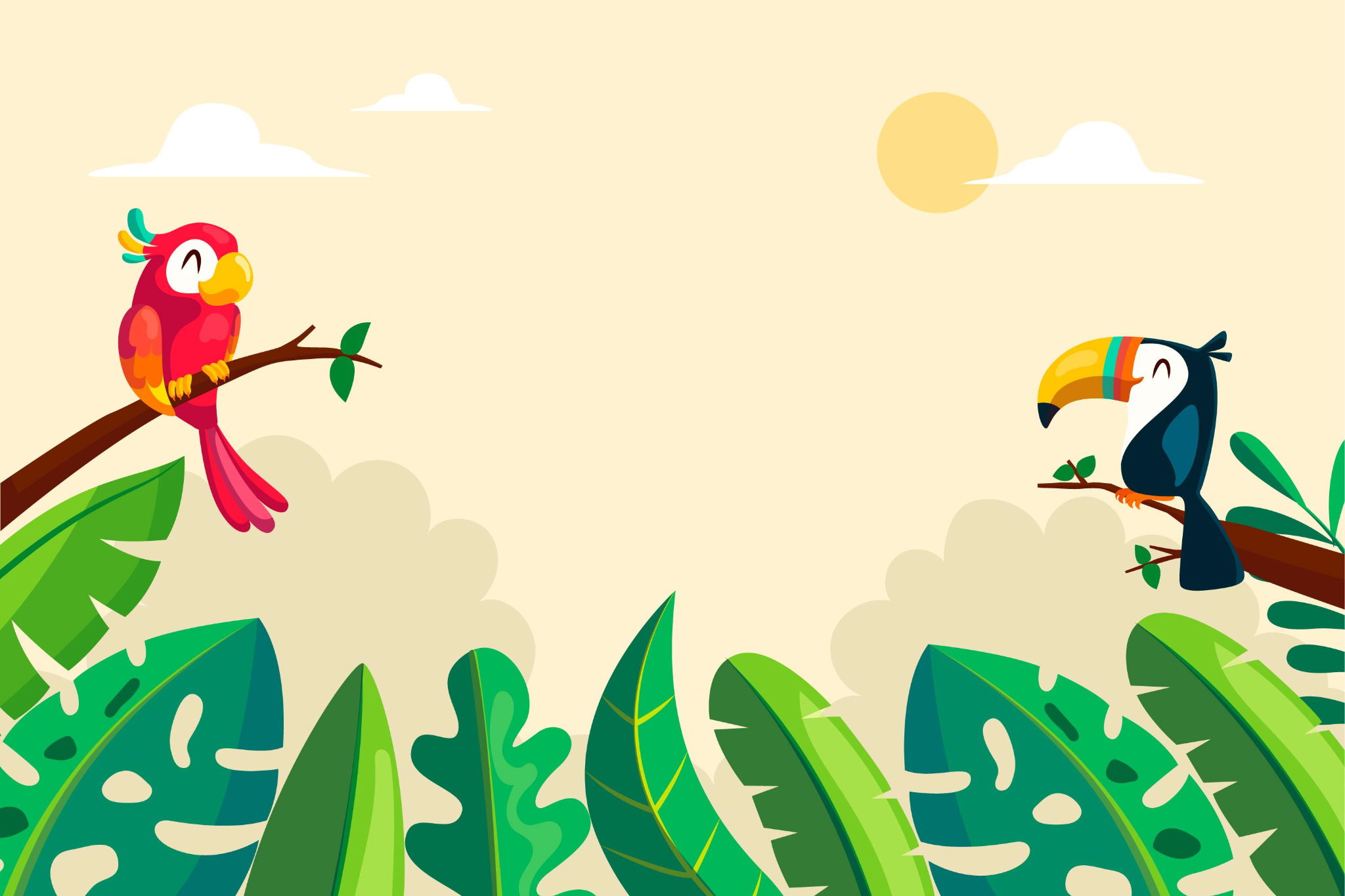 uitstapje
taal
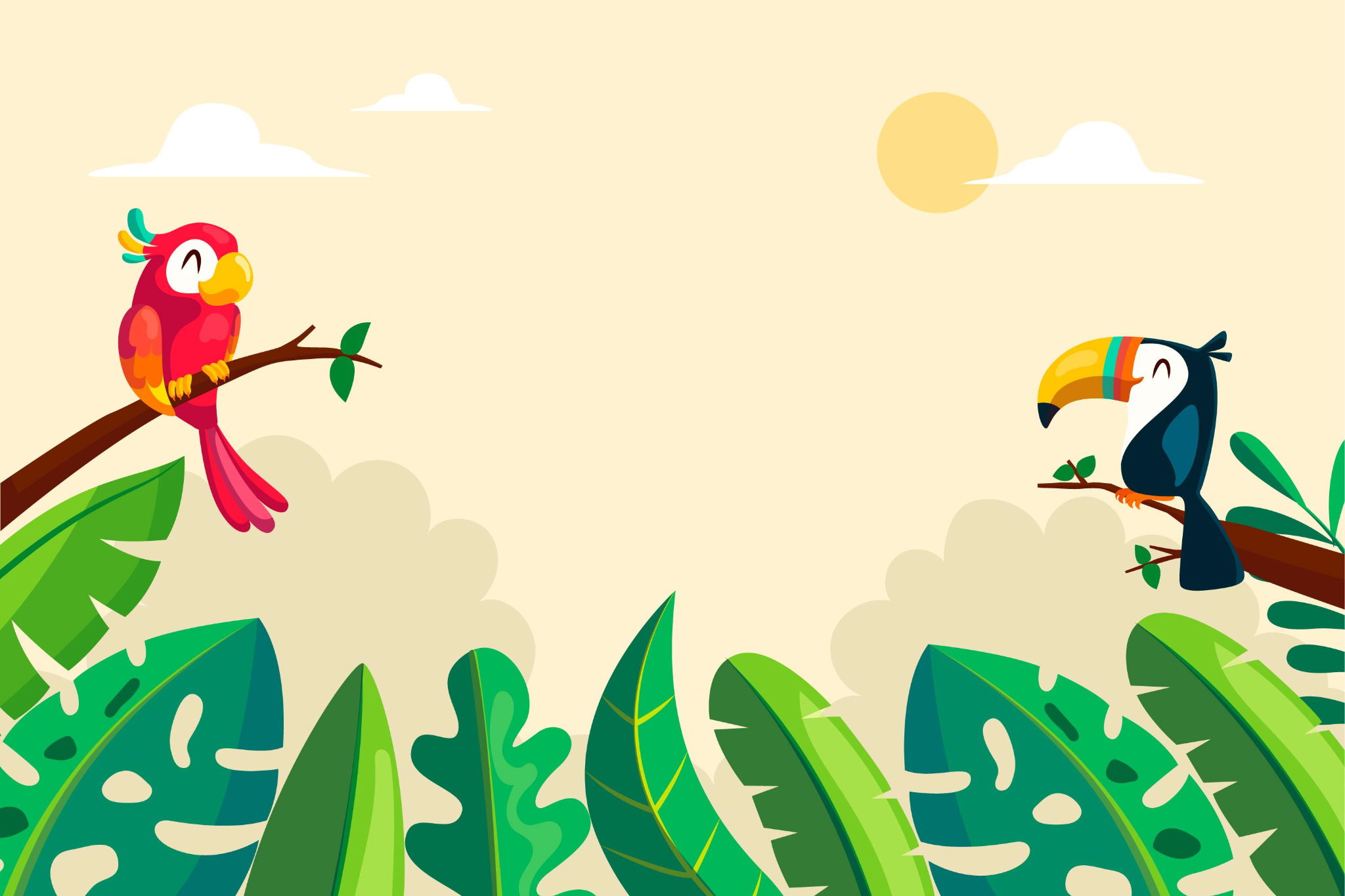 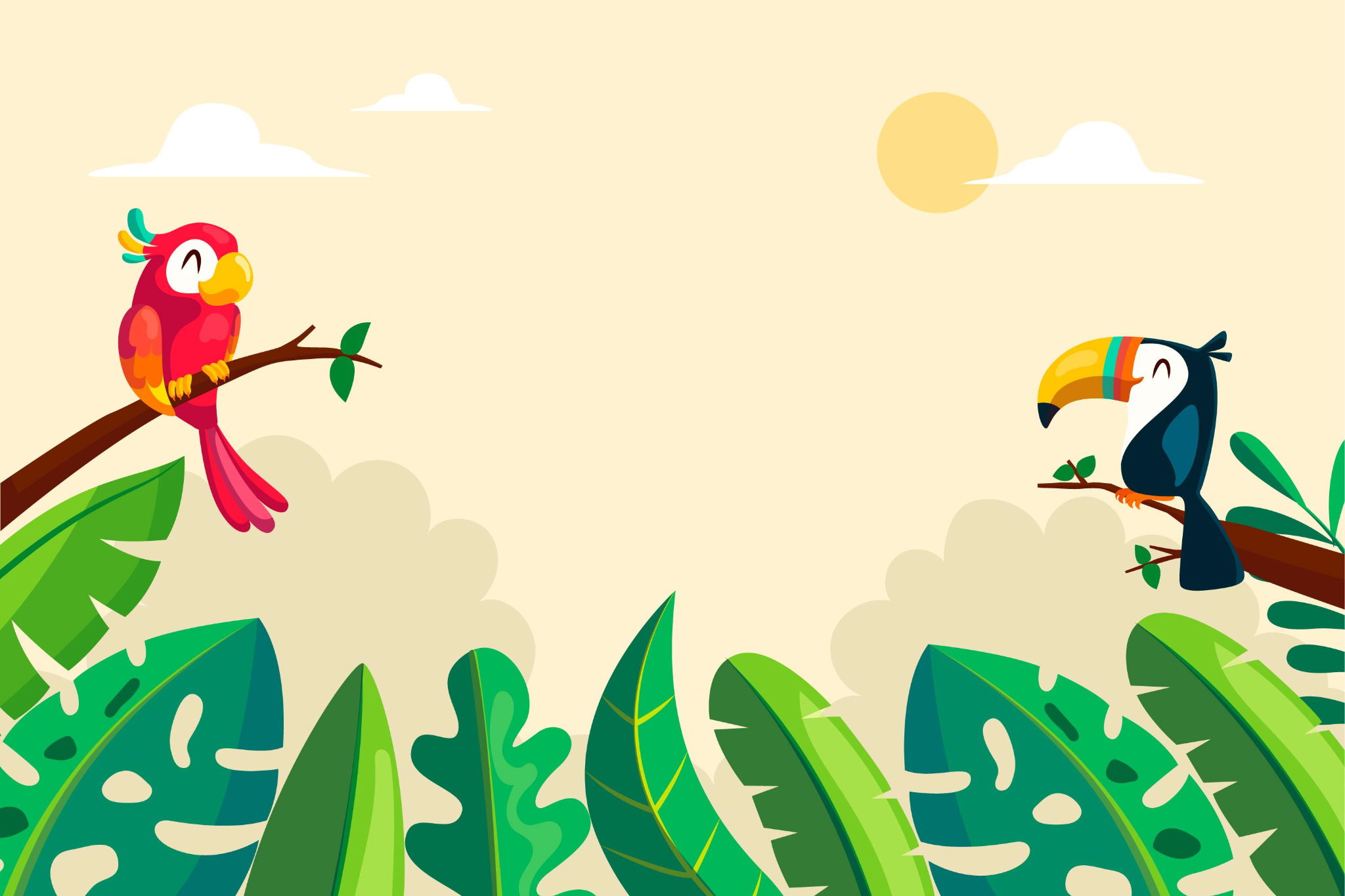 lezen
letters
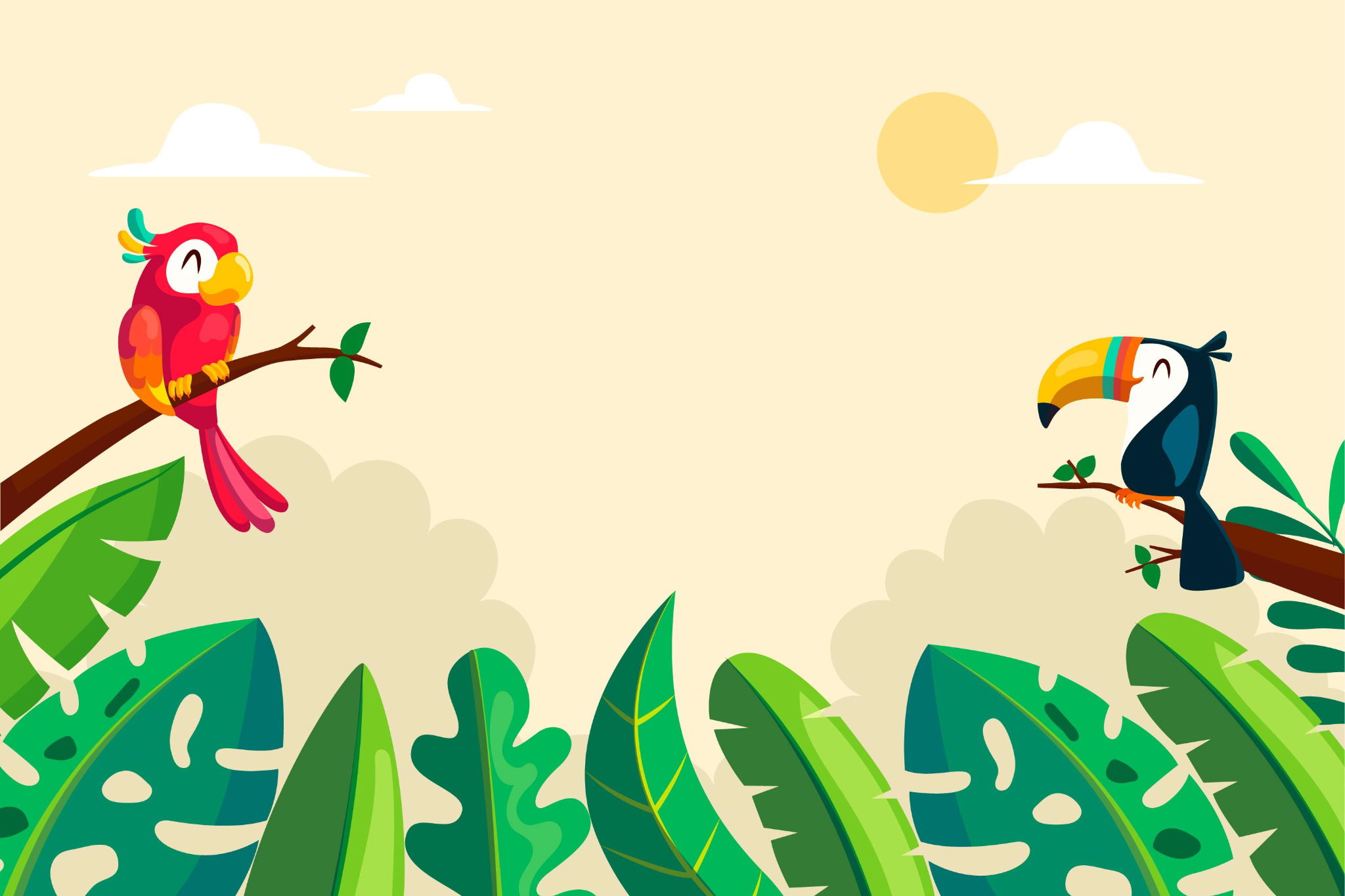 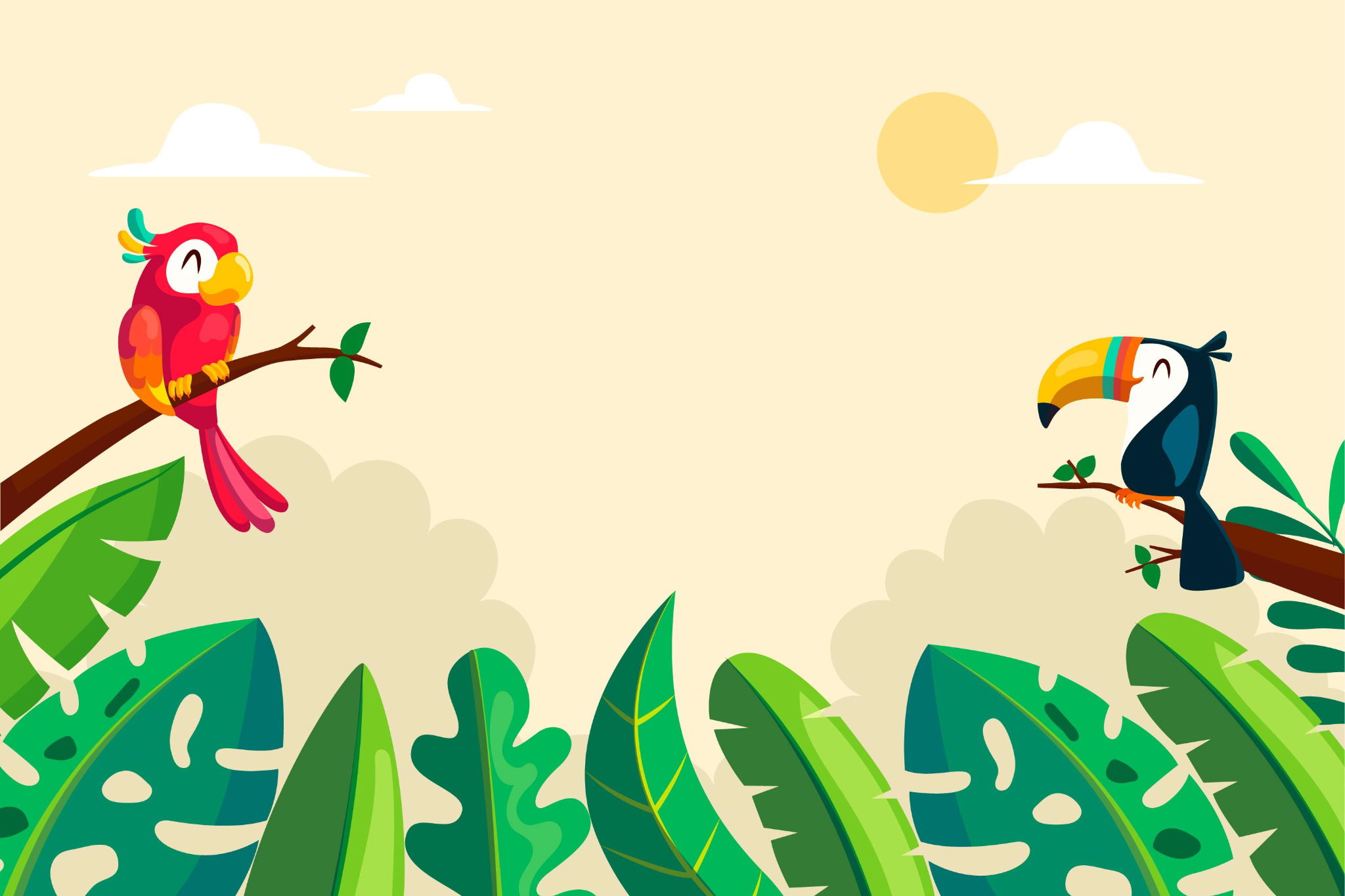 spelling
verjaardag
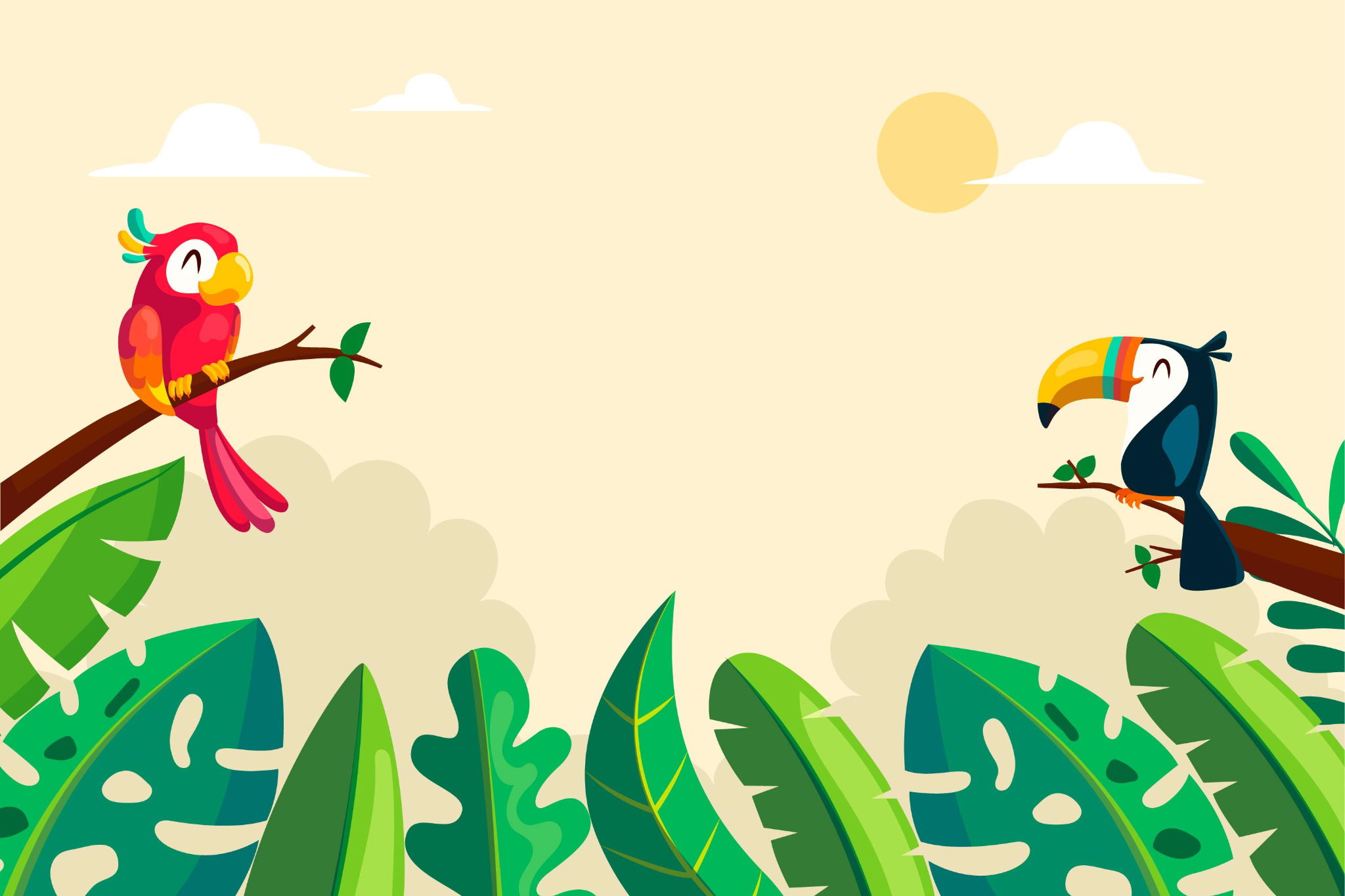 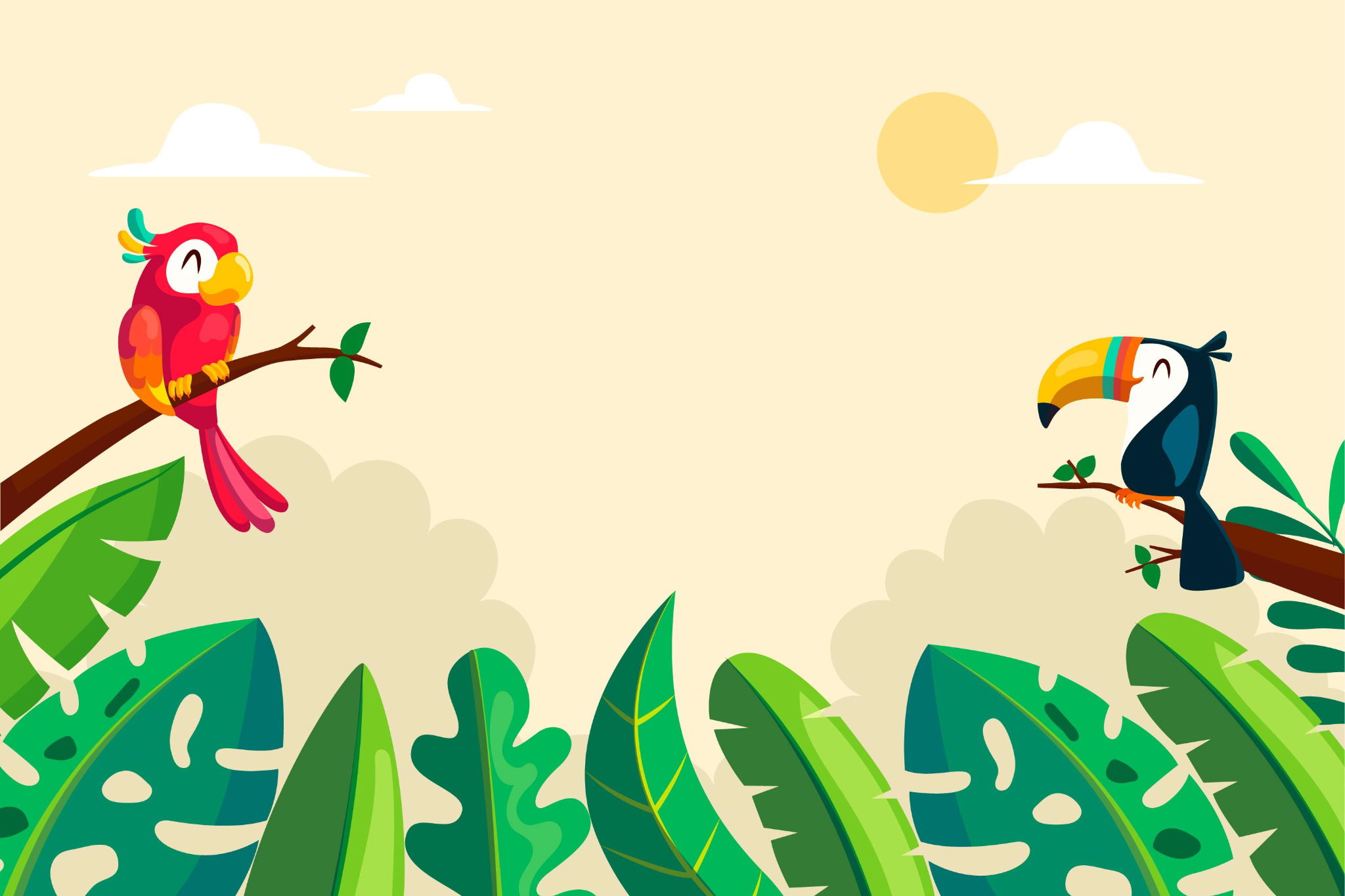 verkeer
voorlezen
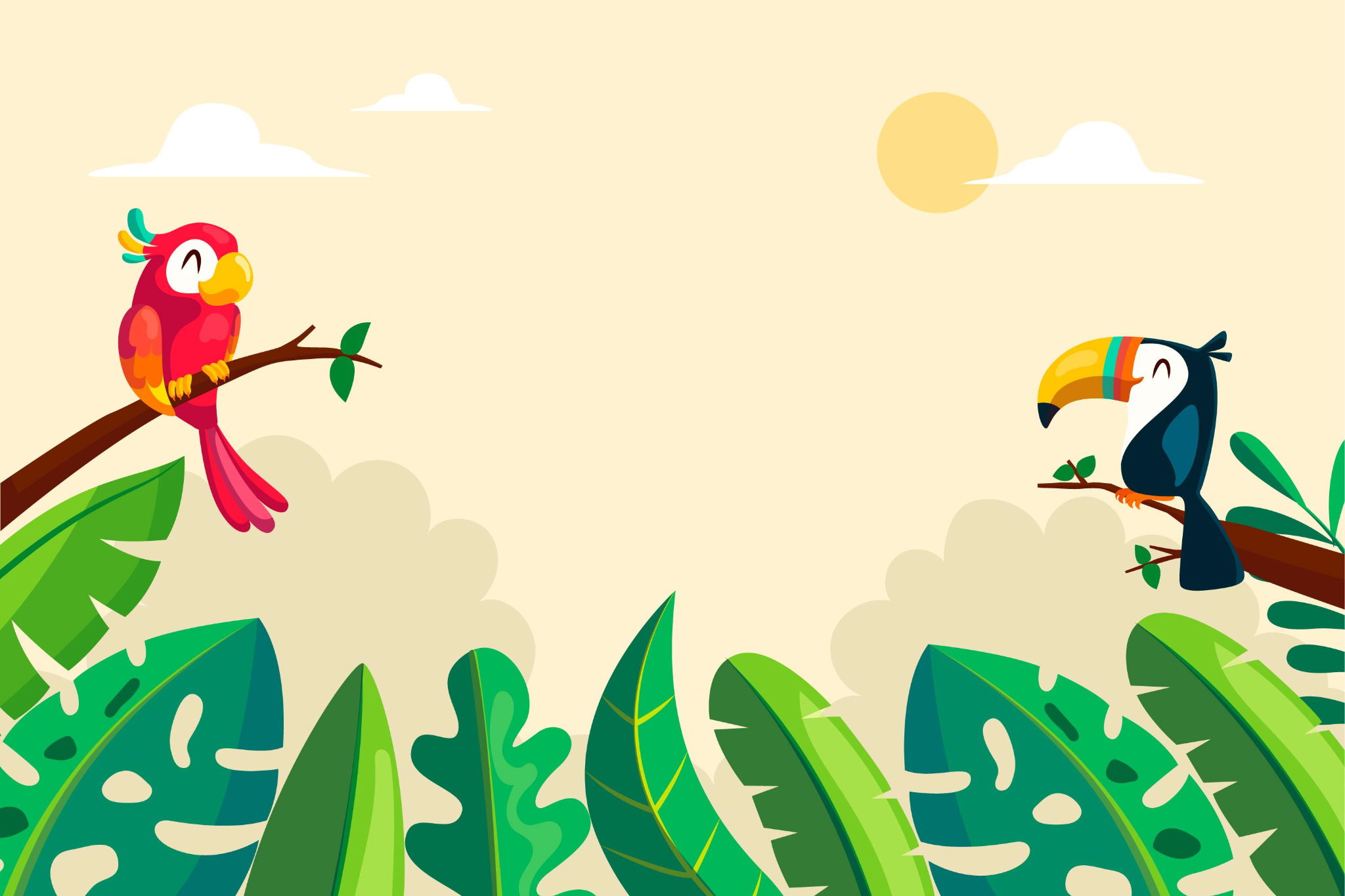 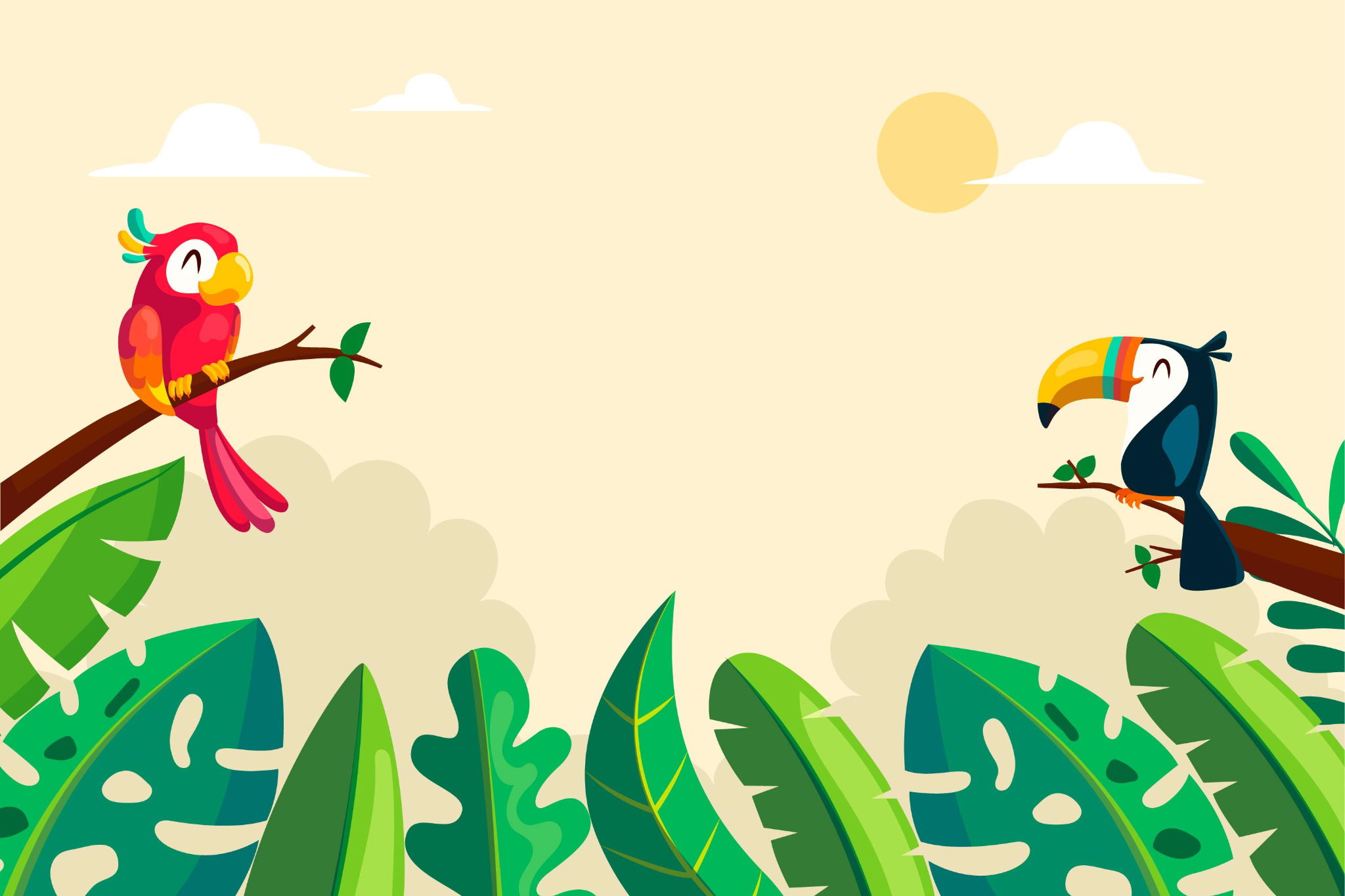 hoeken
spelcircuit
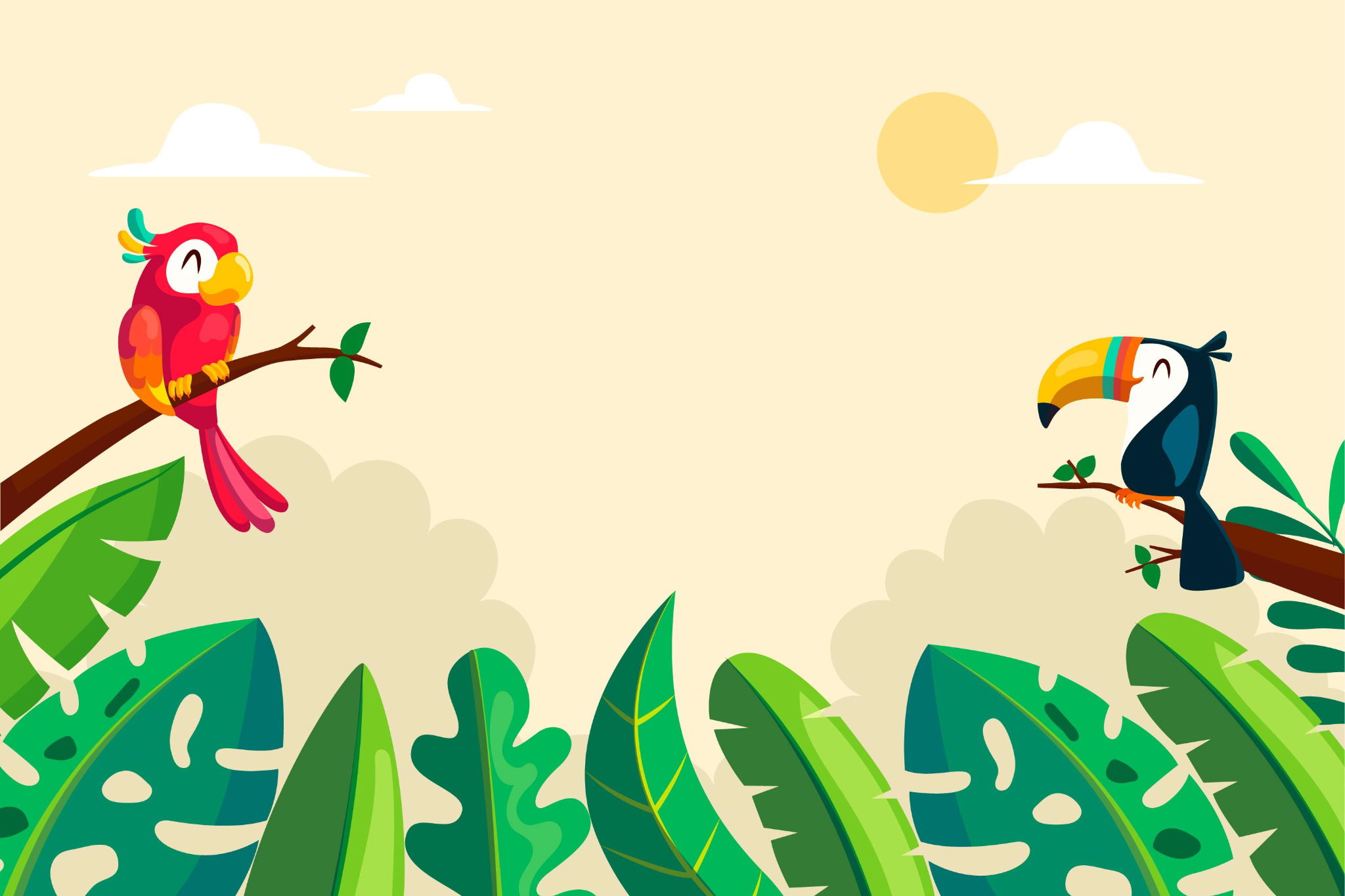 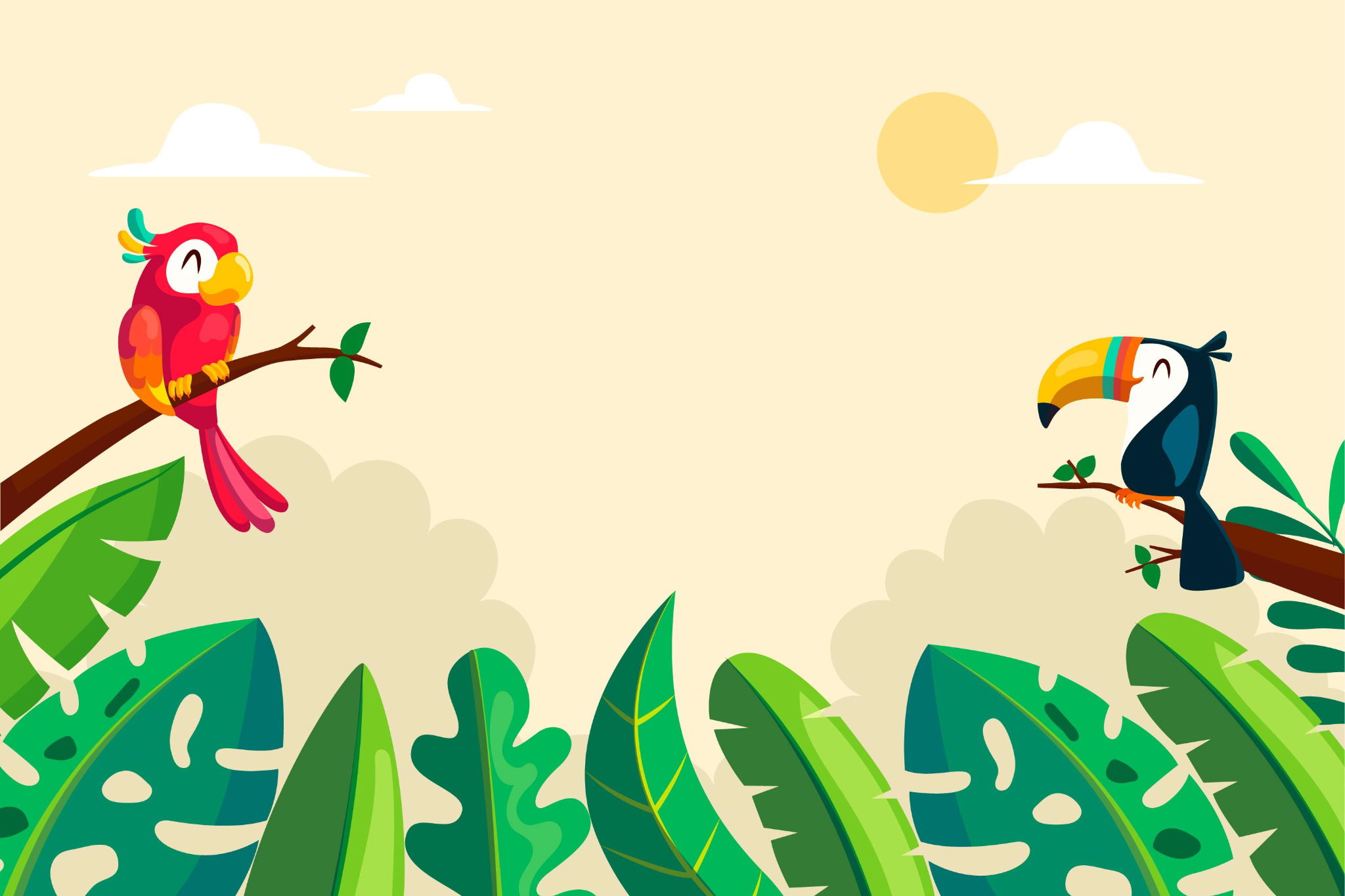 verrassing
weektaak
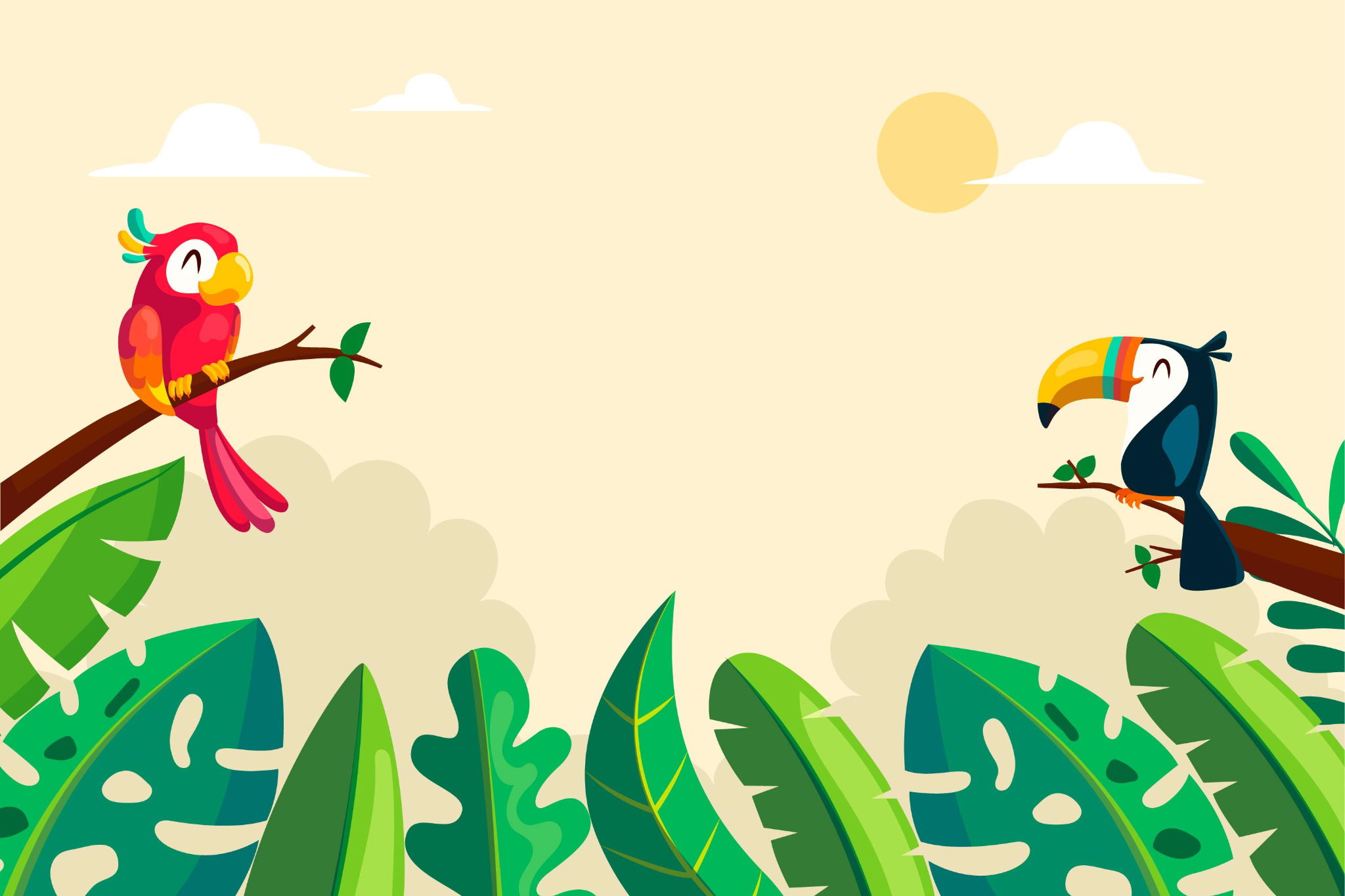 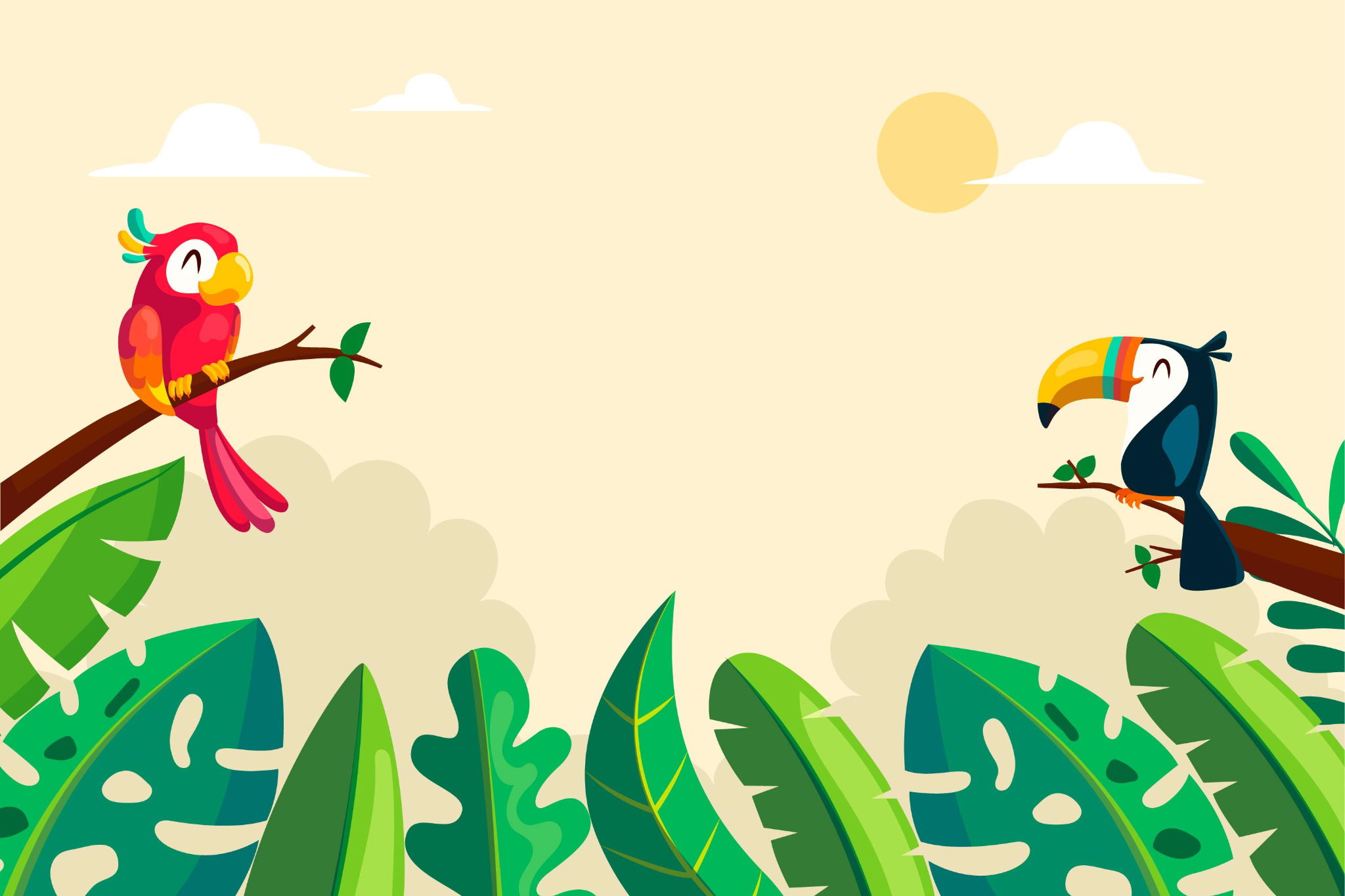 duo-lezen
pauze
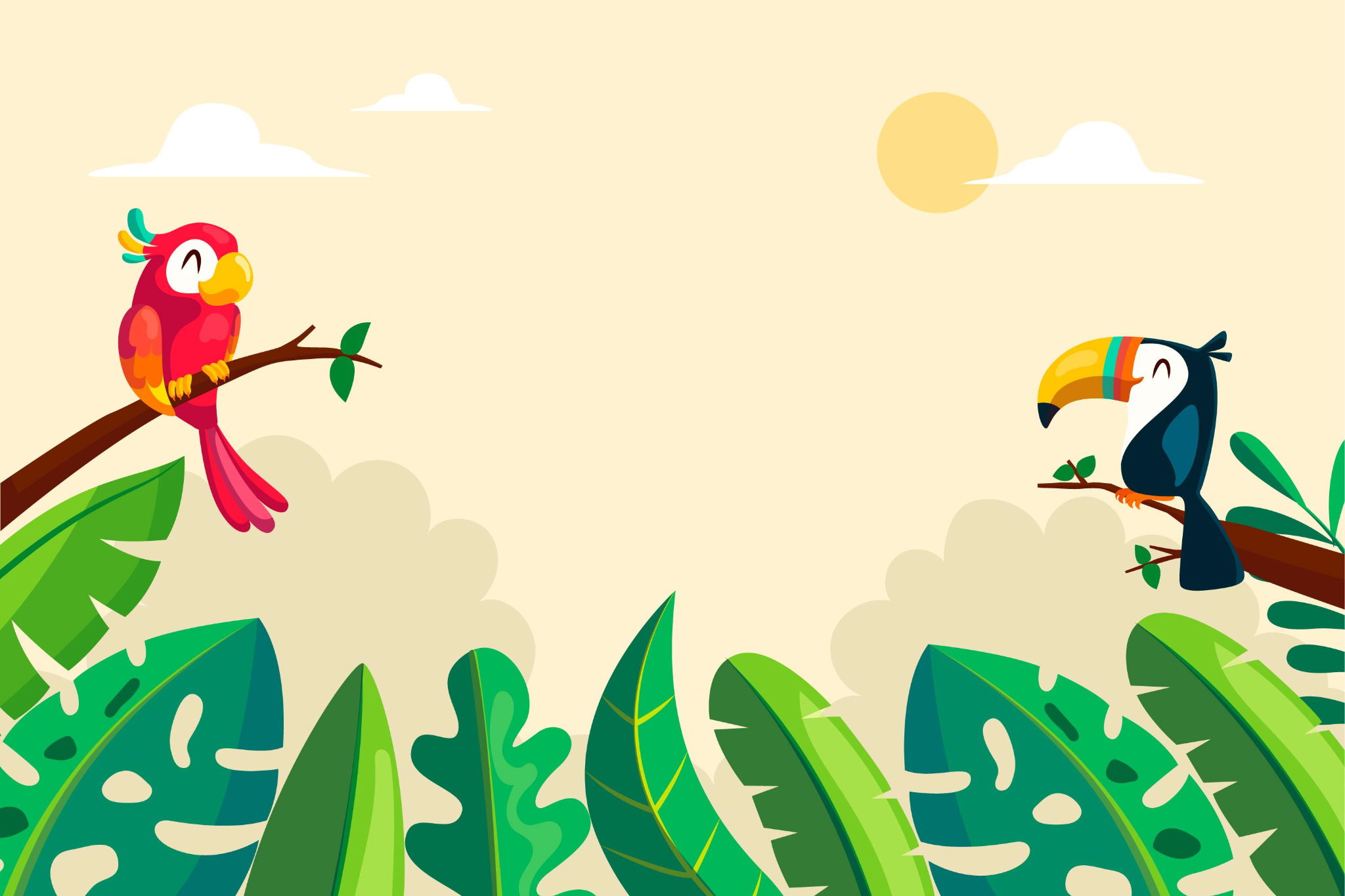 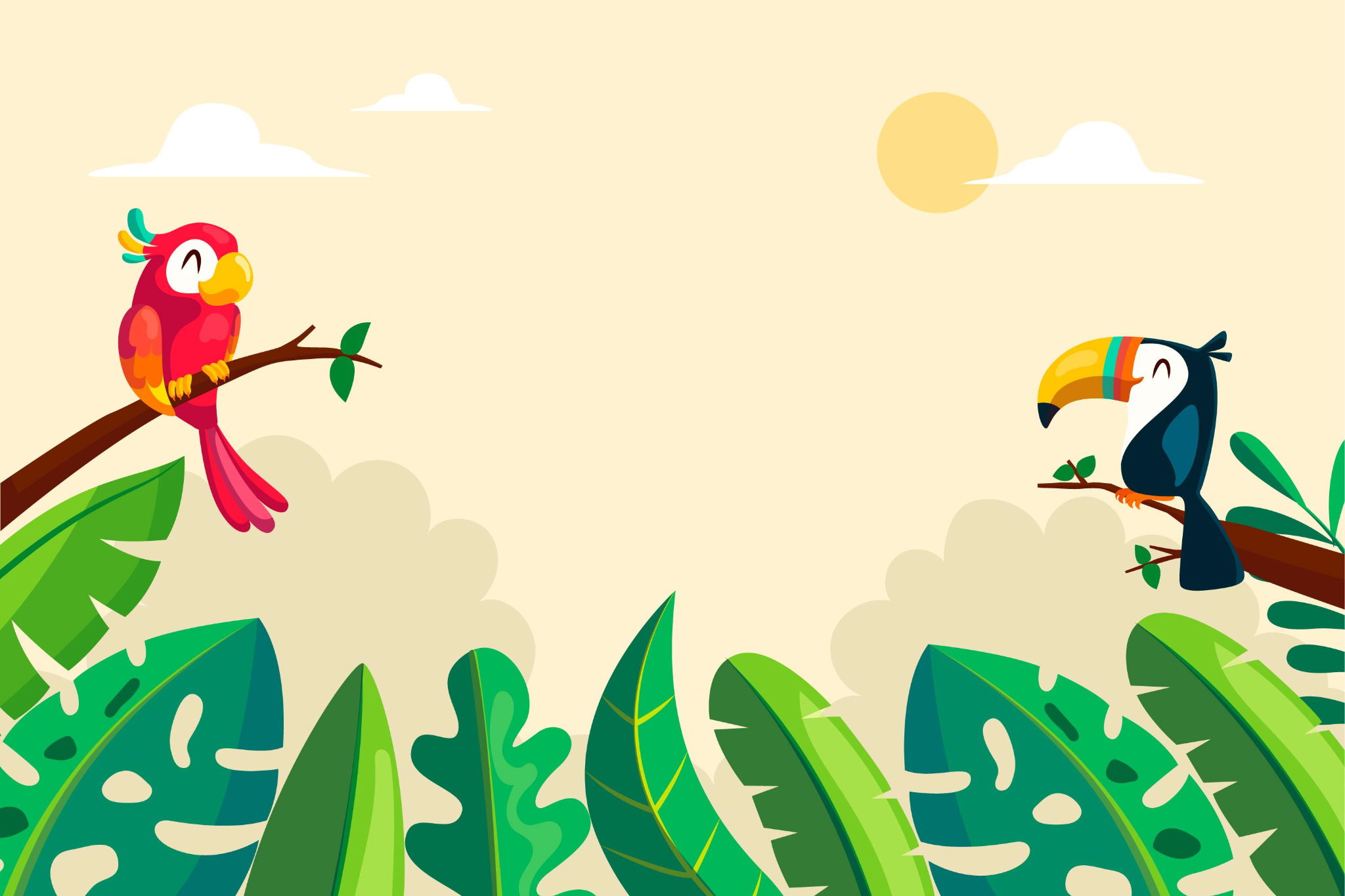 kring
dictee
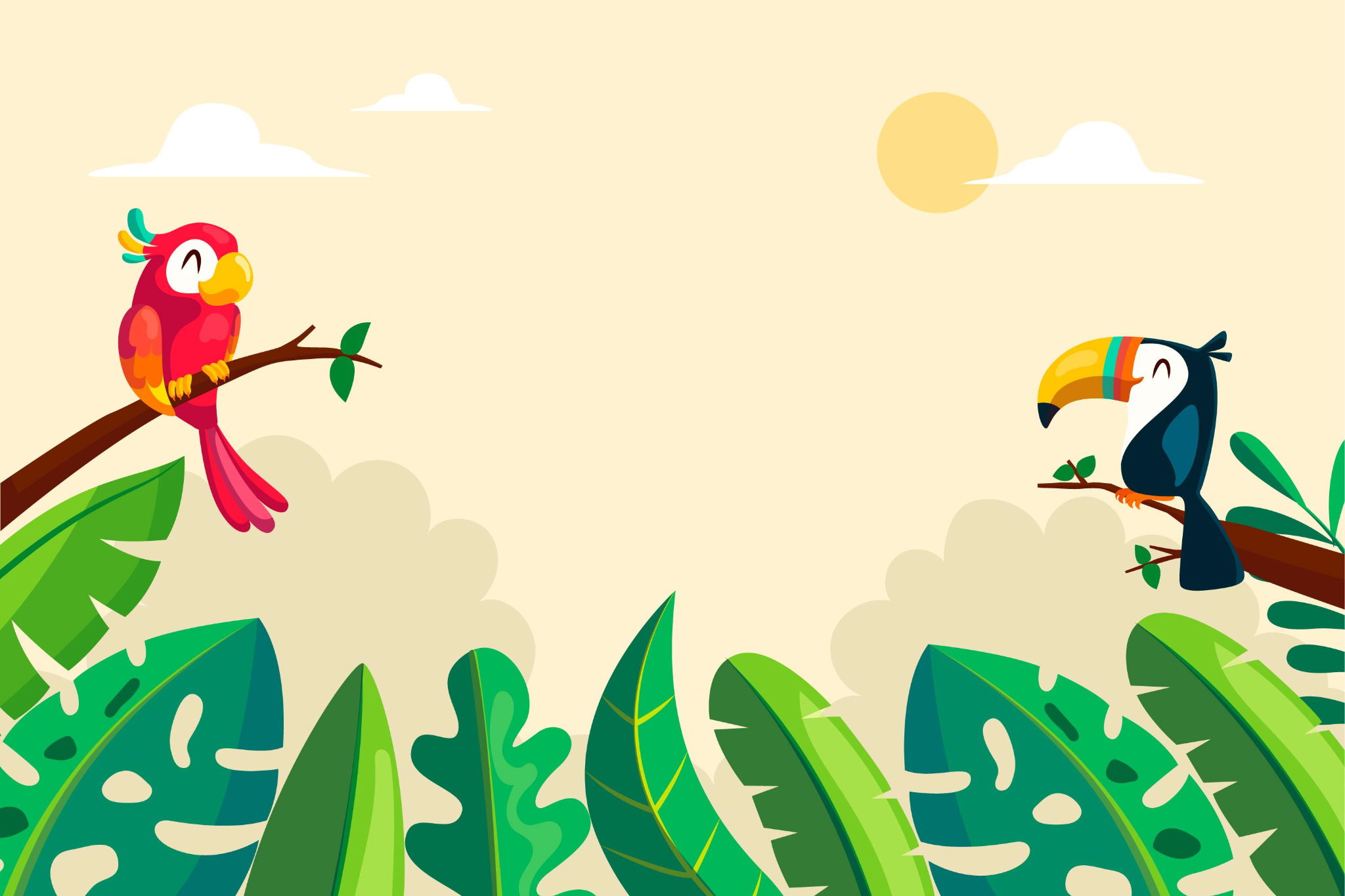 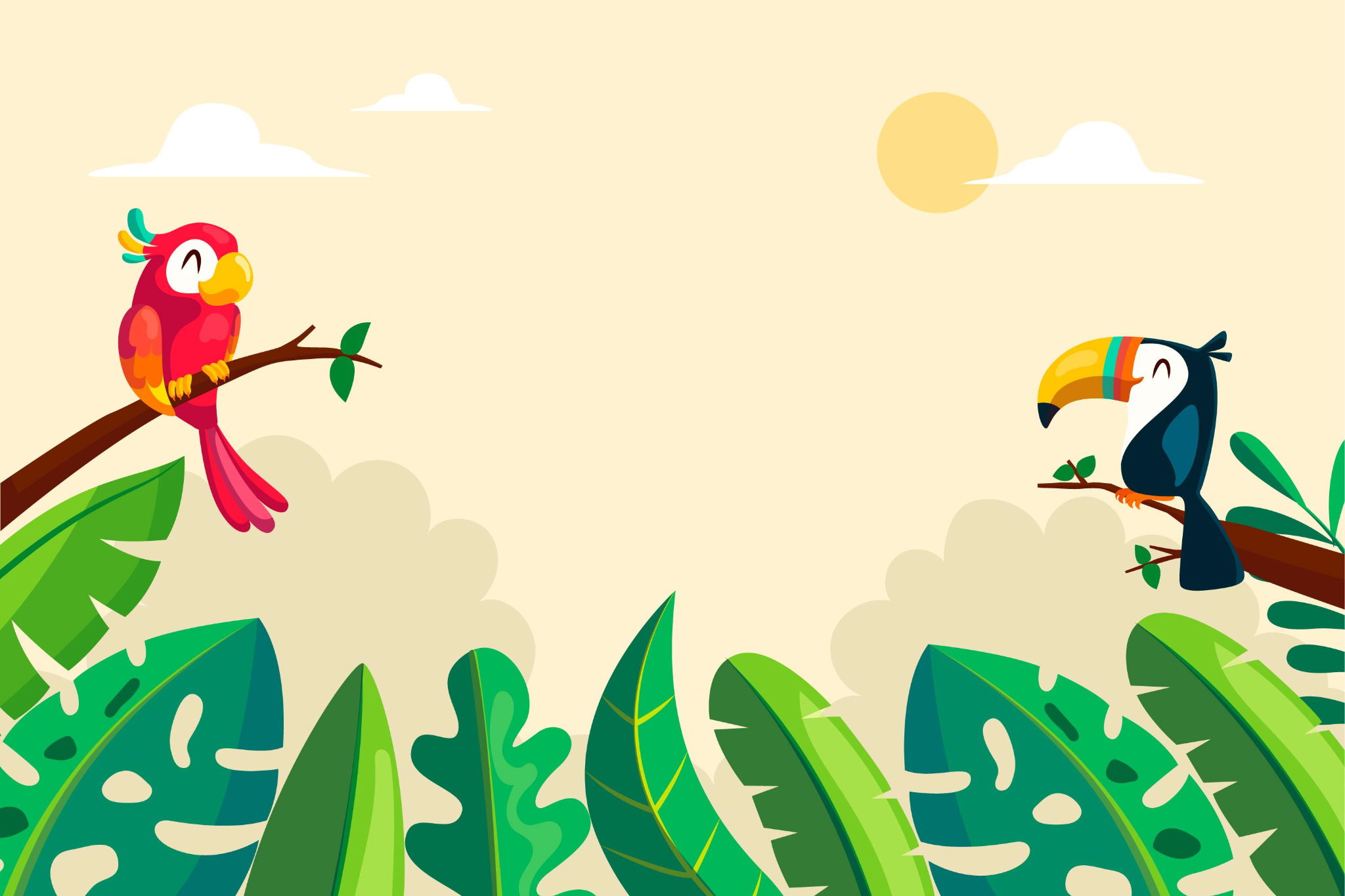 drama
veilig leren
    lezen
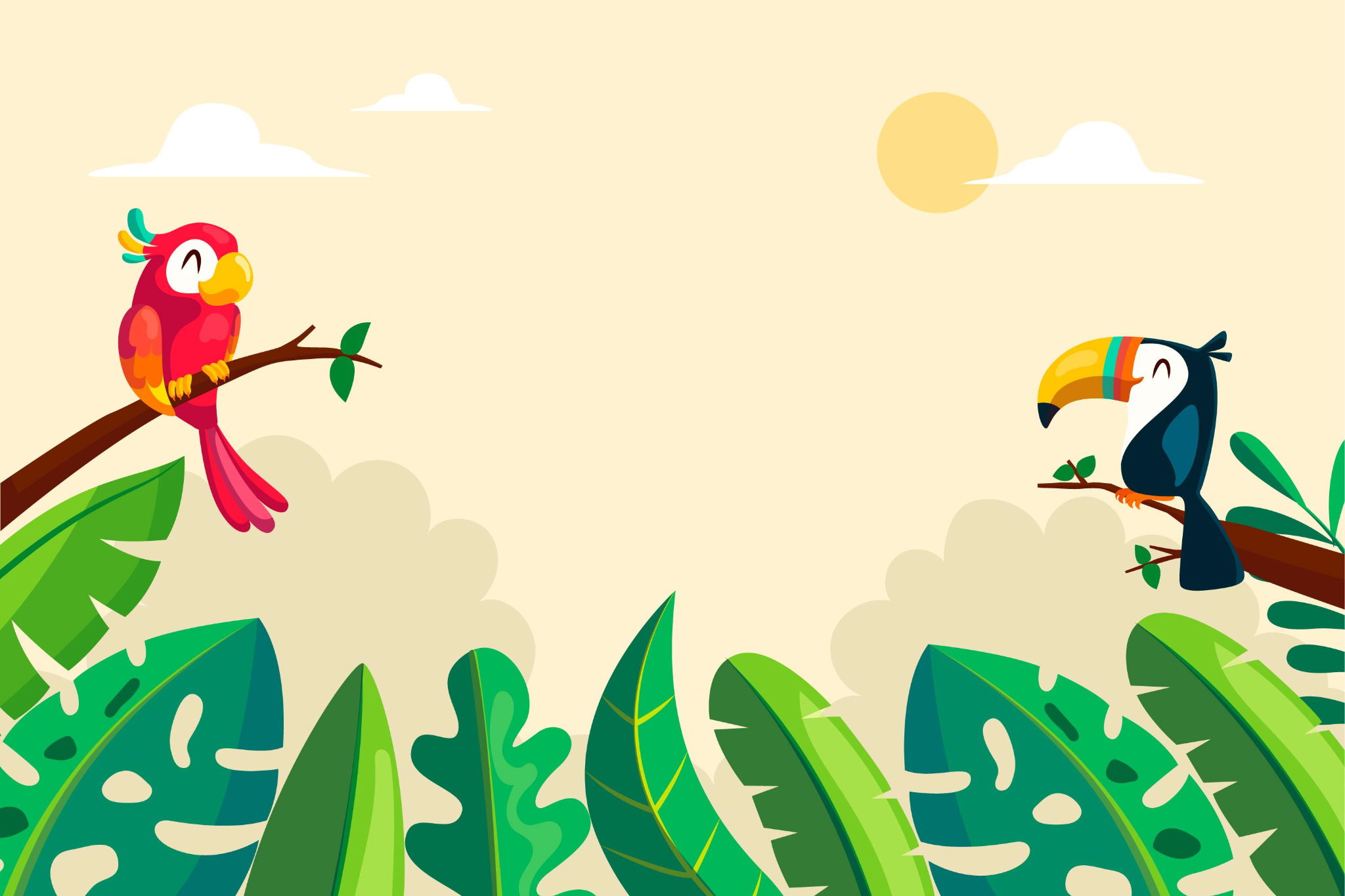 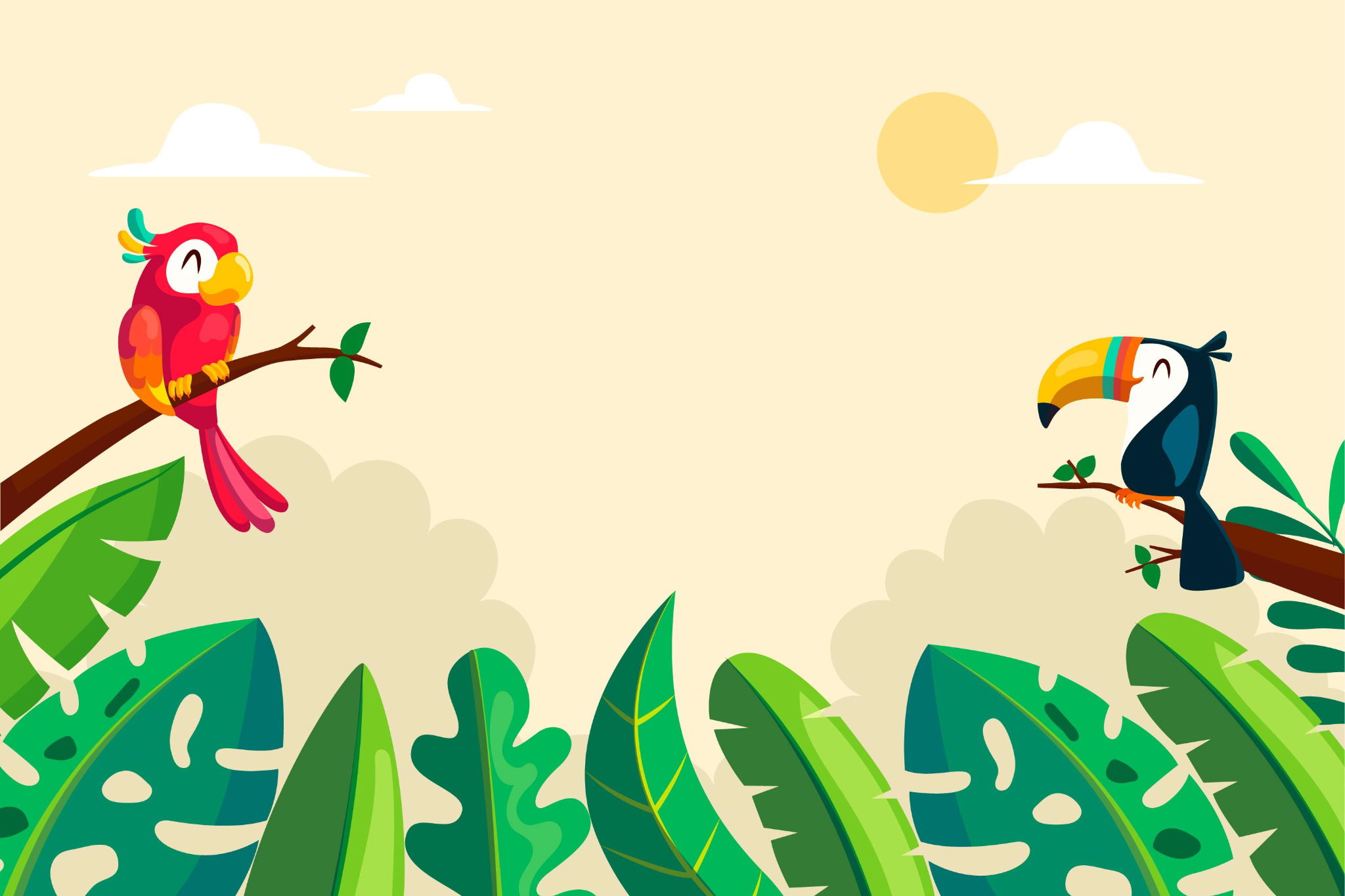 natuur
begrijpend
    lezen
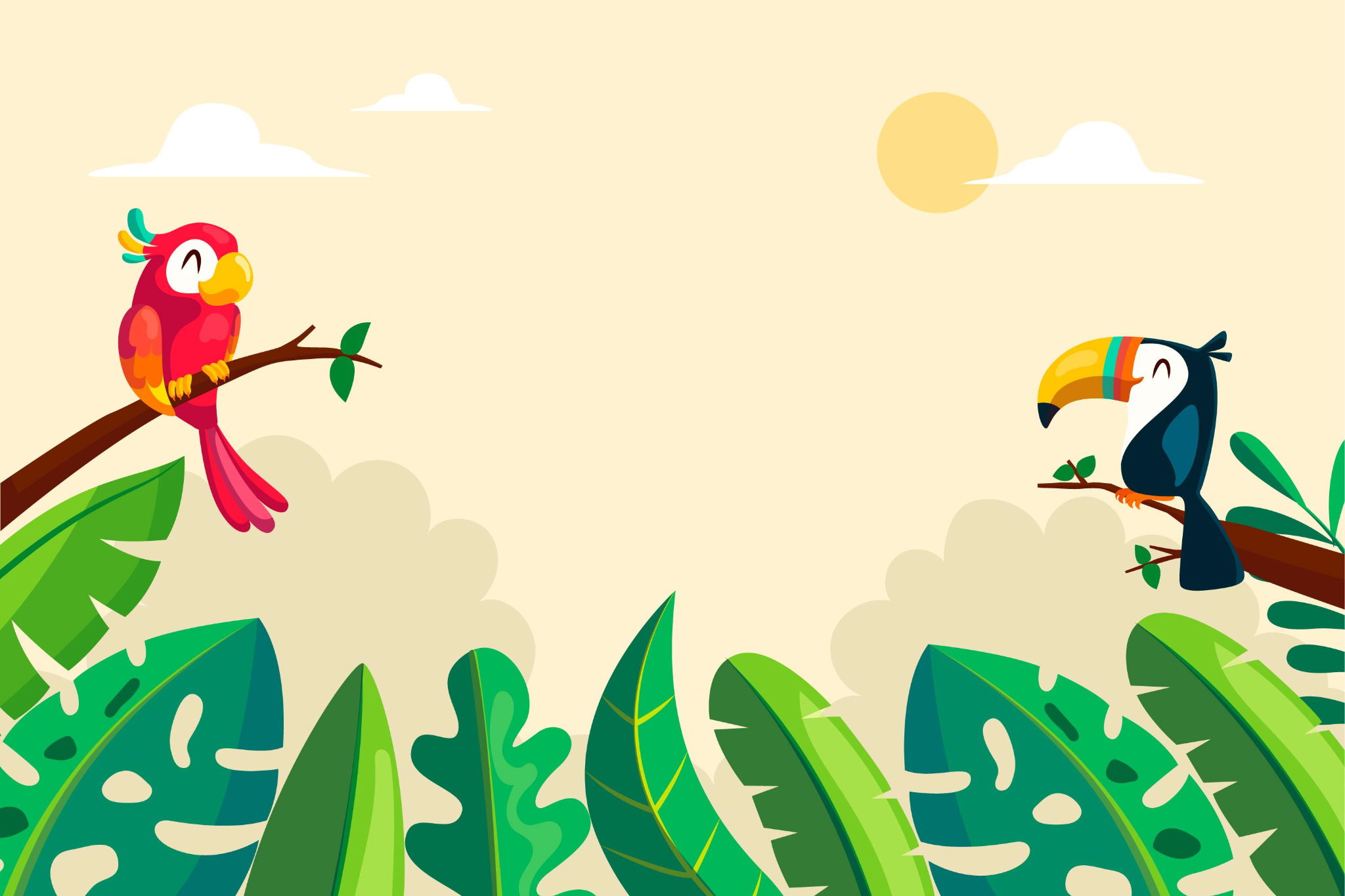 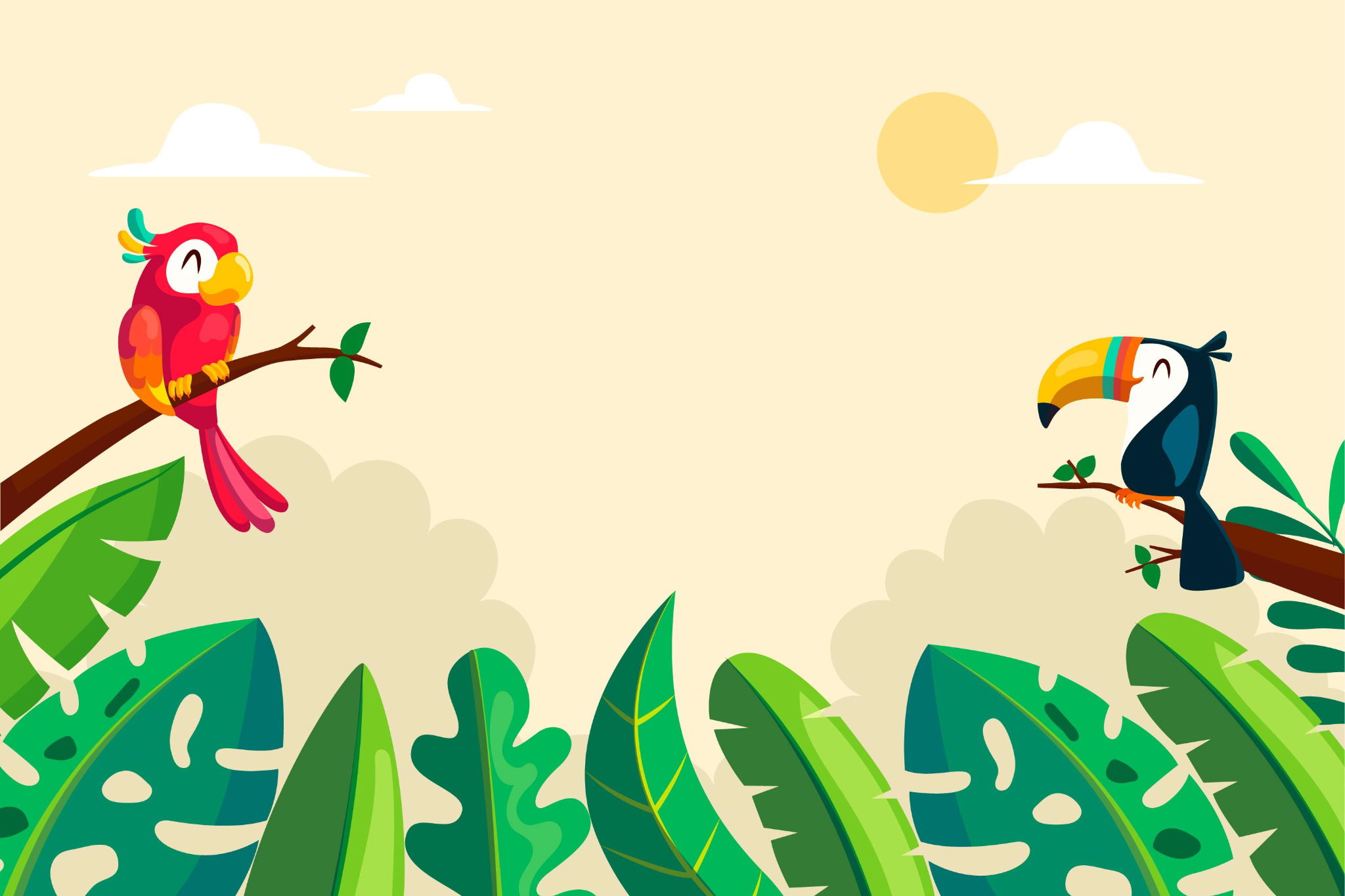 tekenen
rekenen
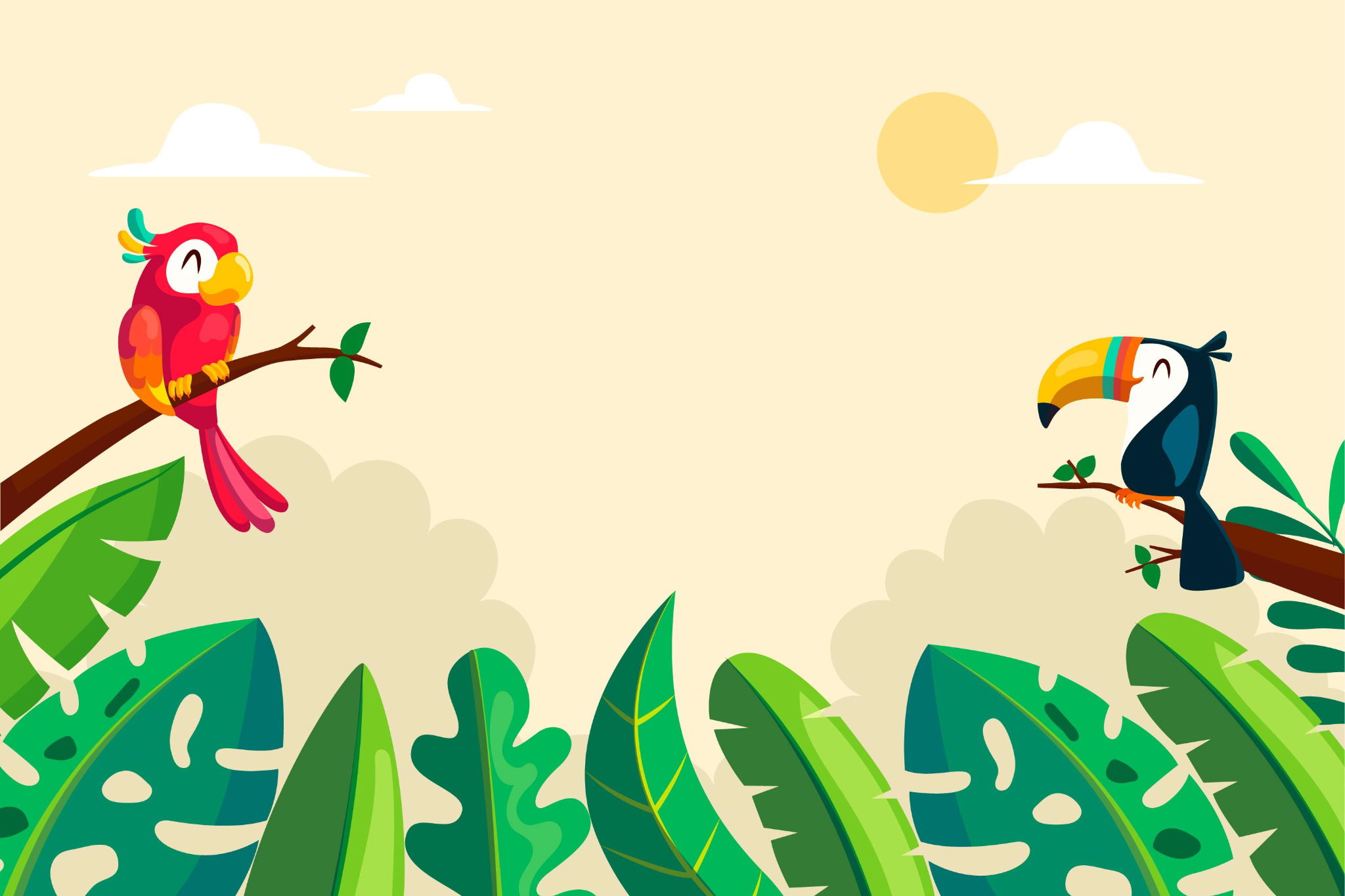 stillezen
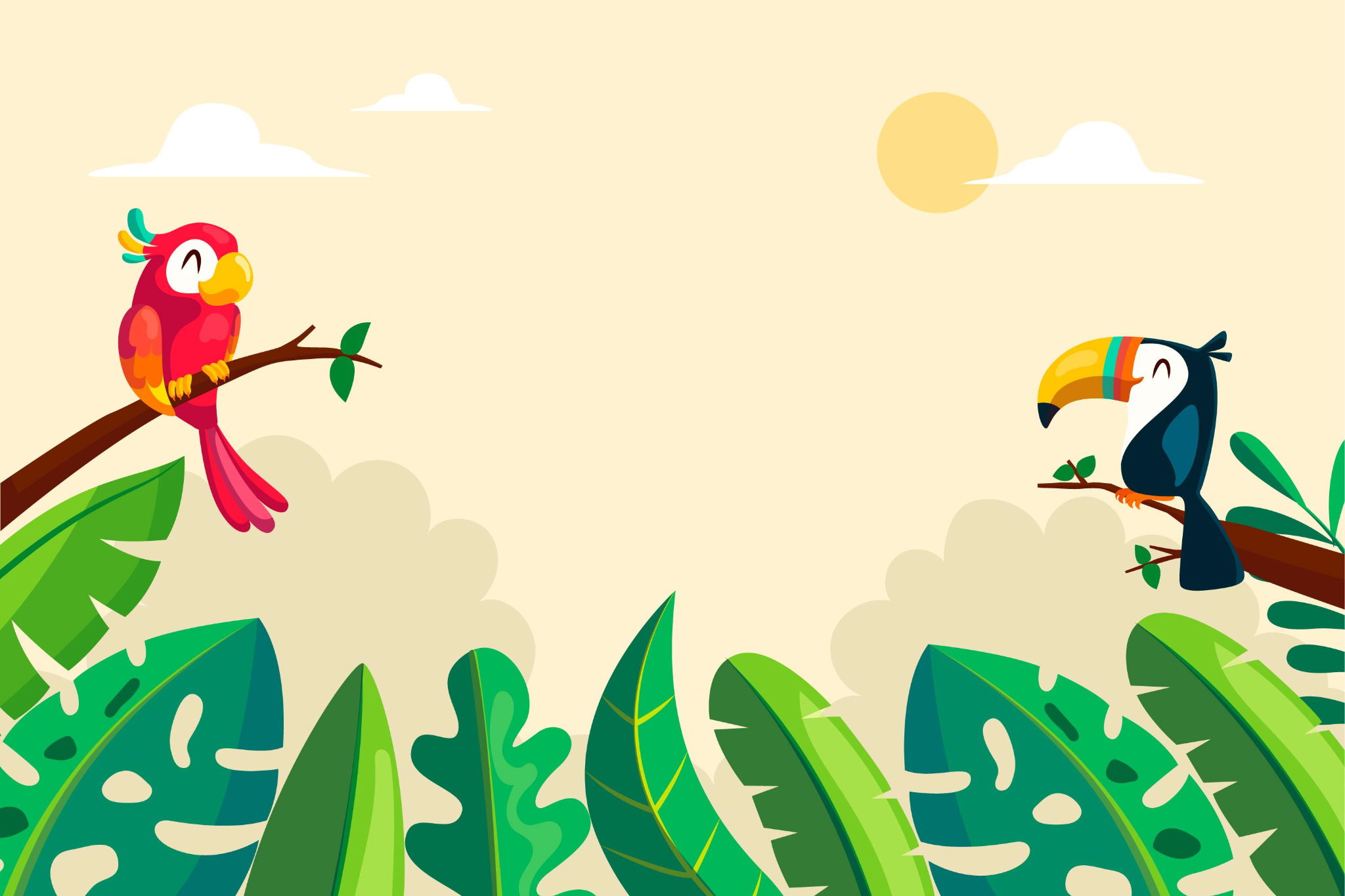 godsdienst
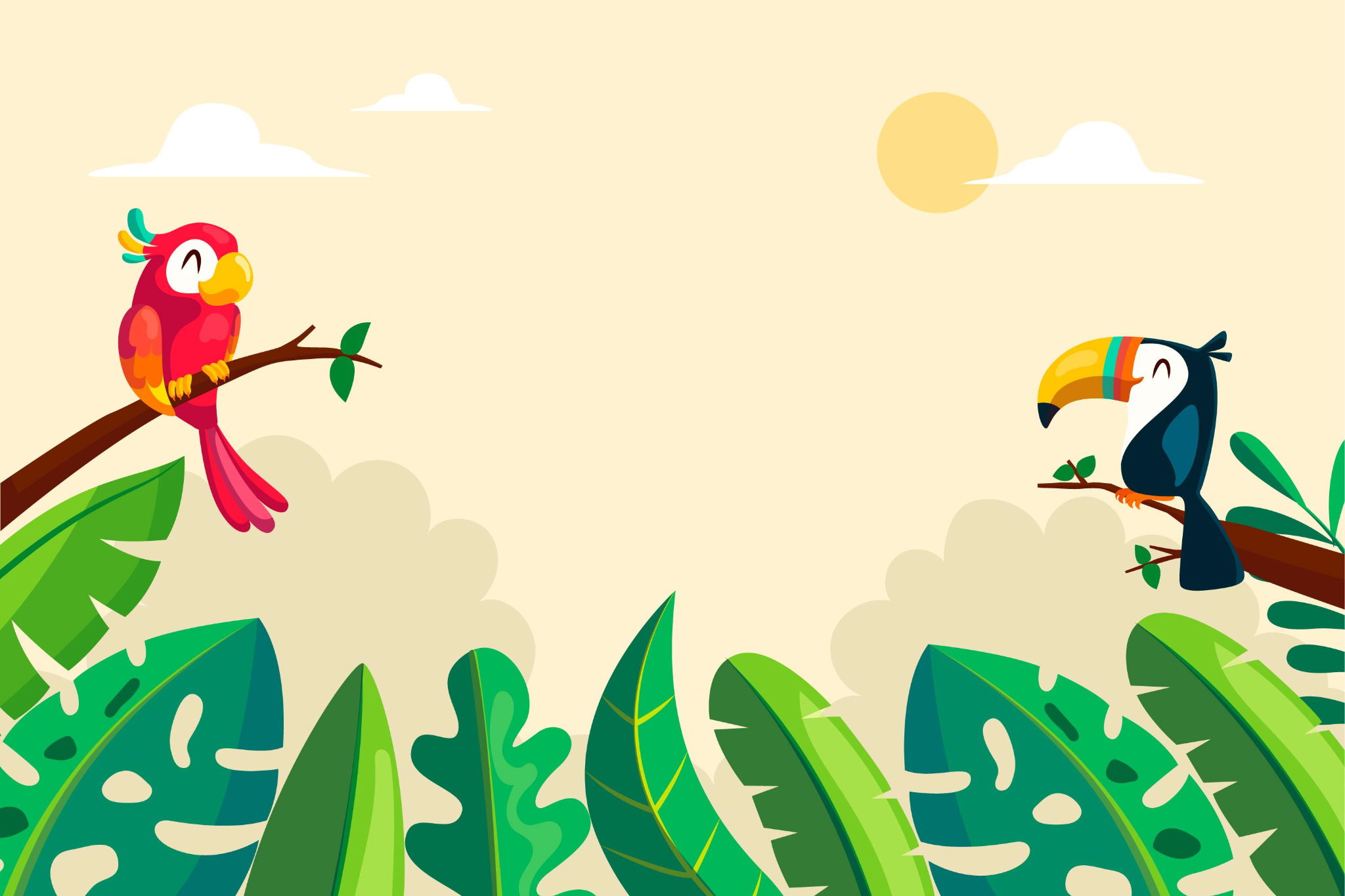 spreekbeurt
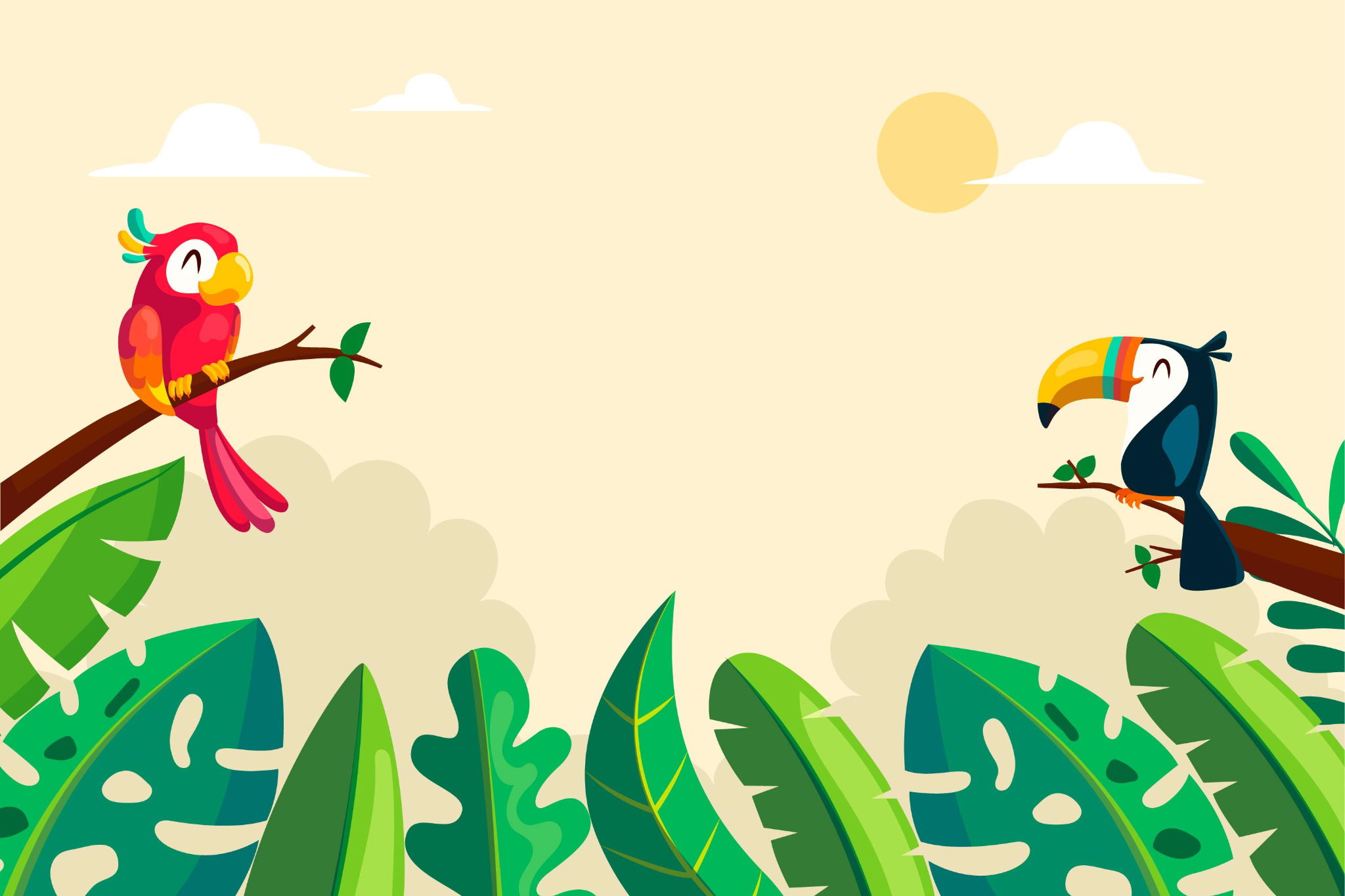 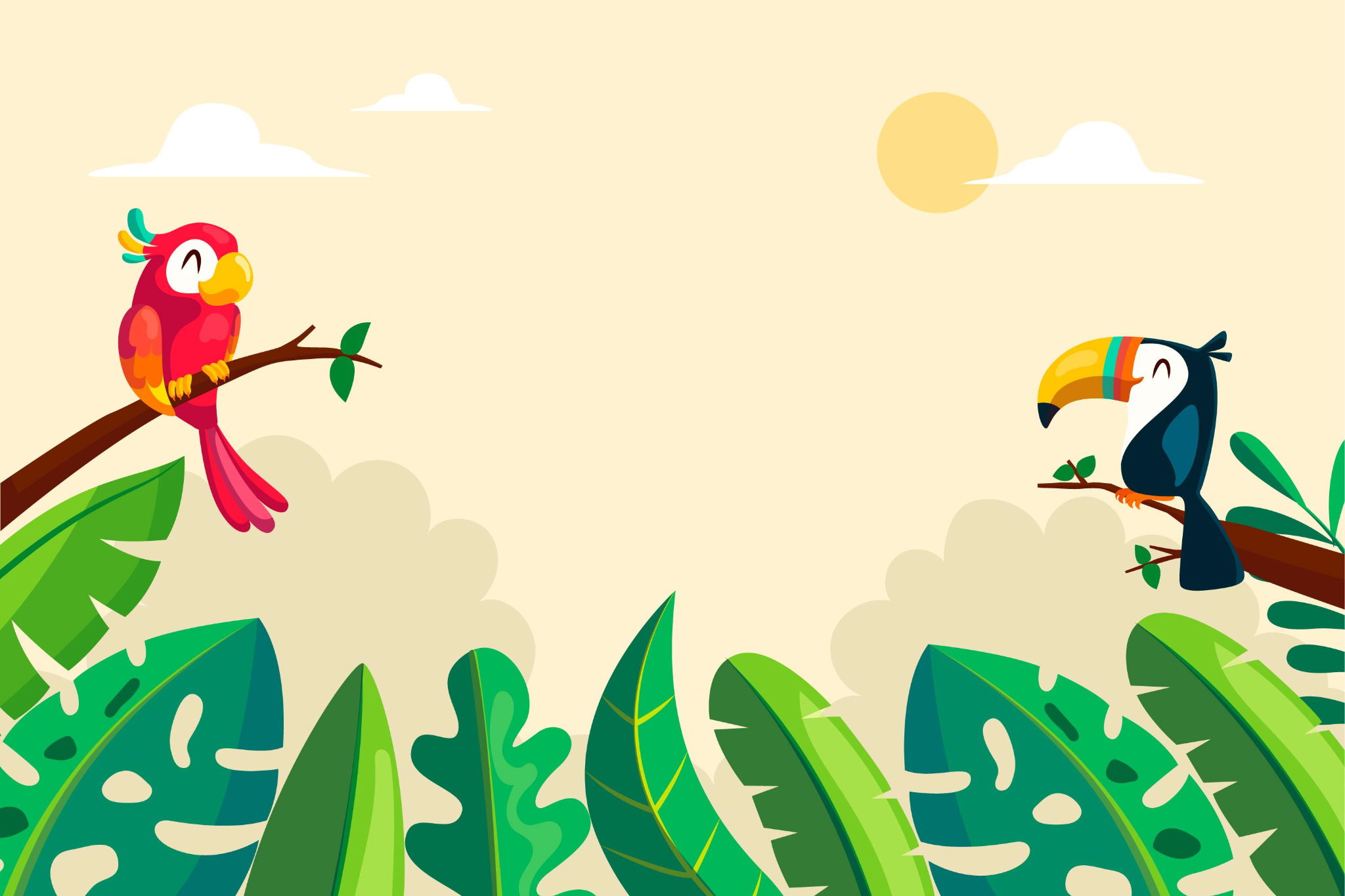 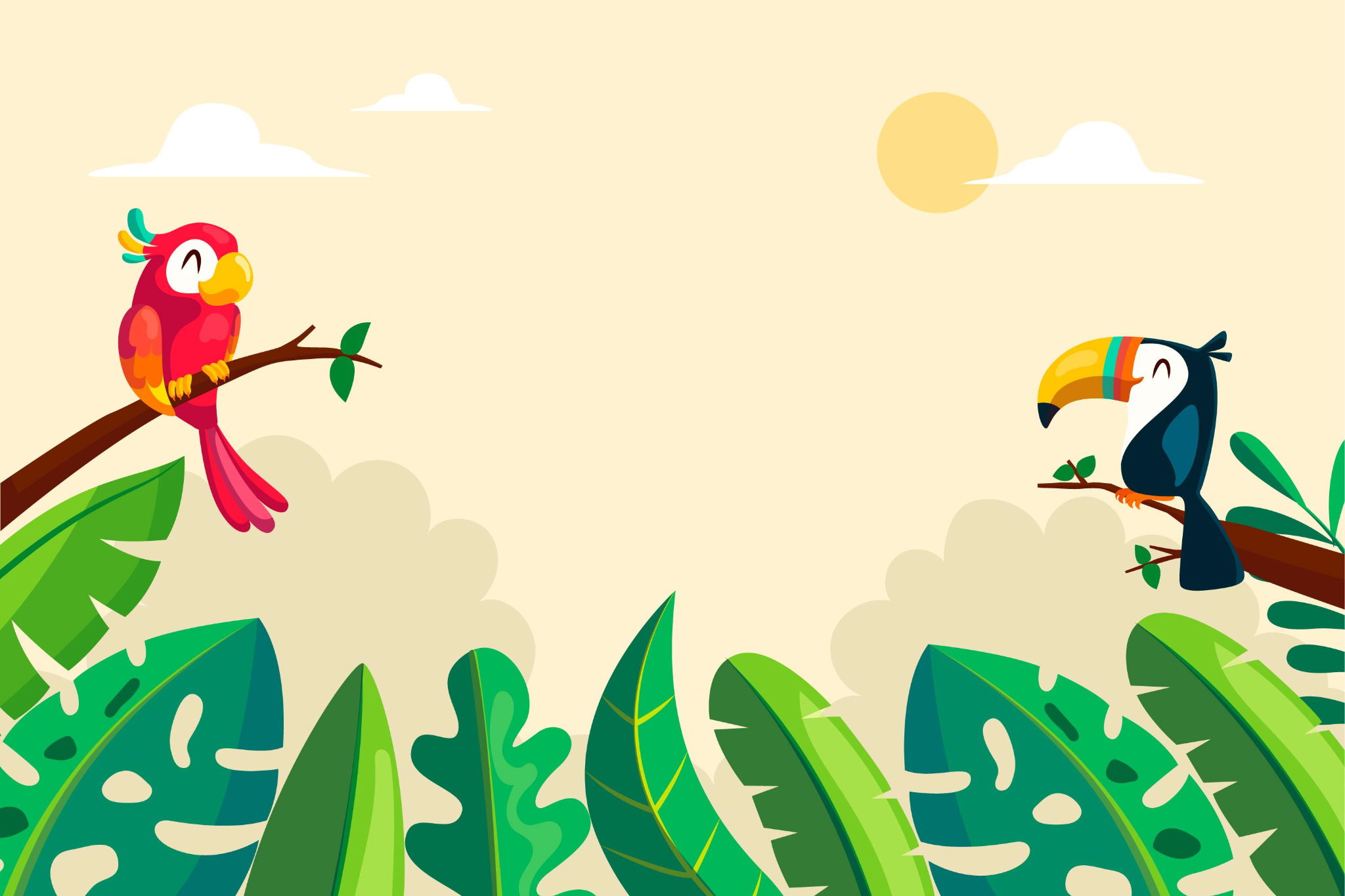 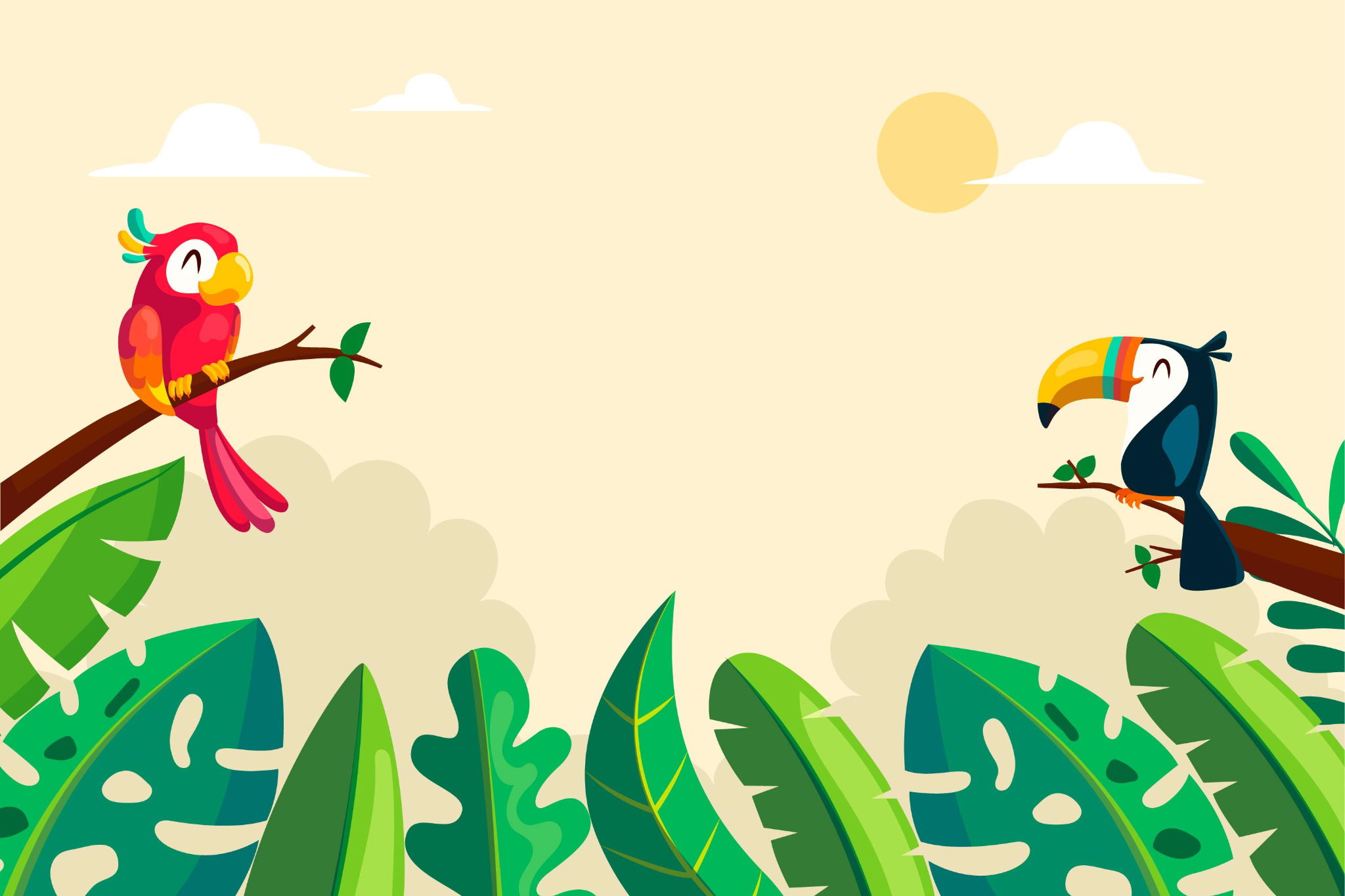 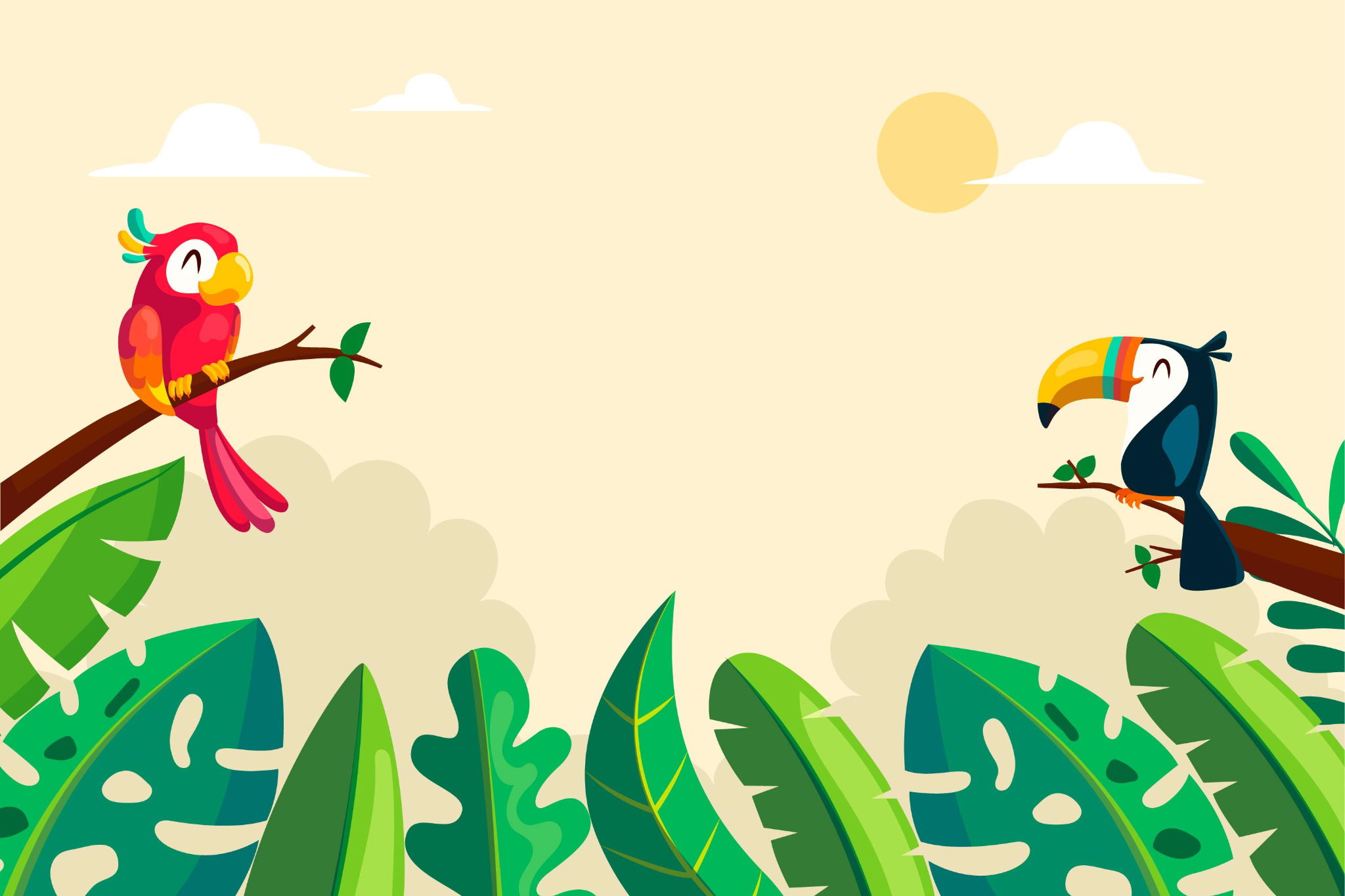